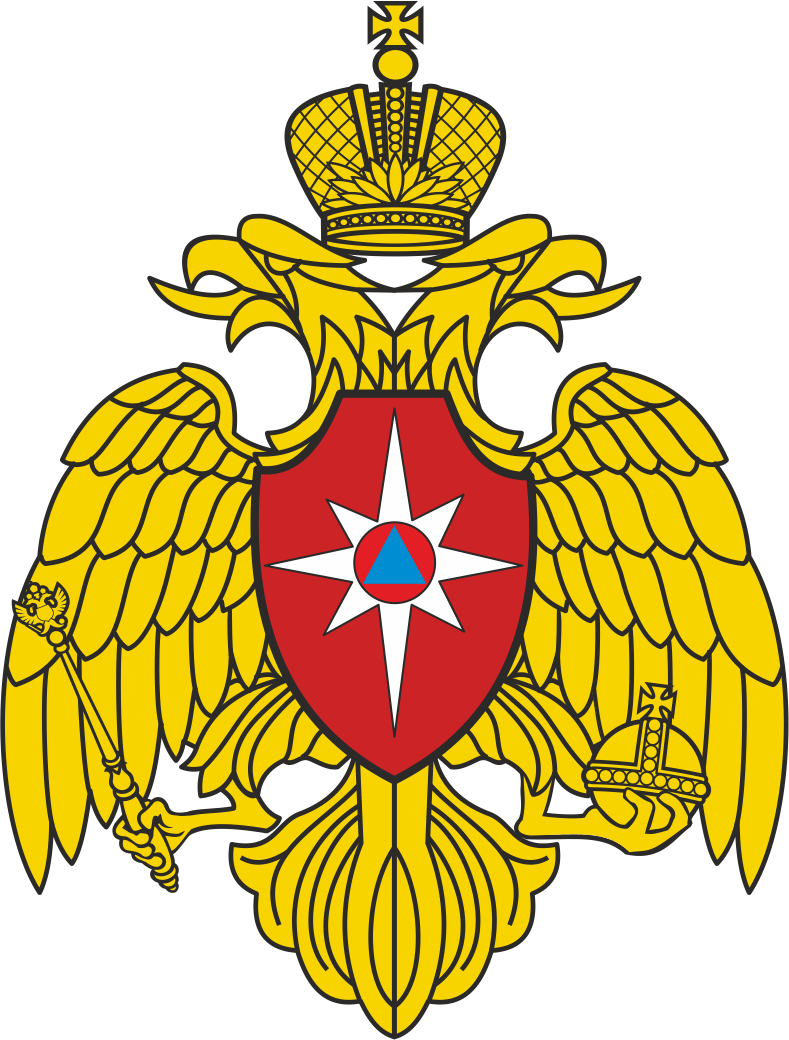 Набор в образовательные организации высшего образования МЧС России 2025
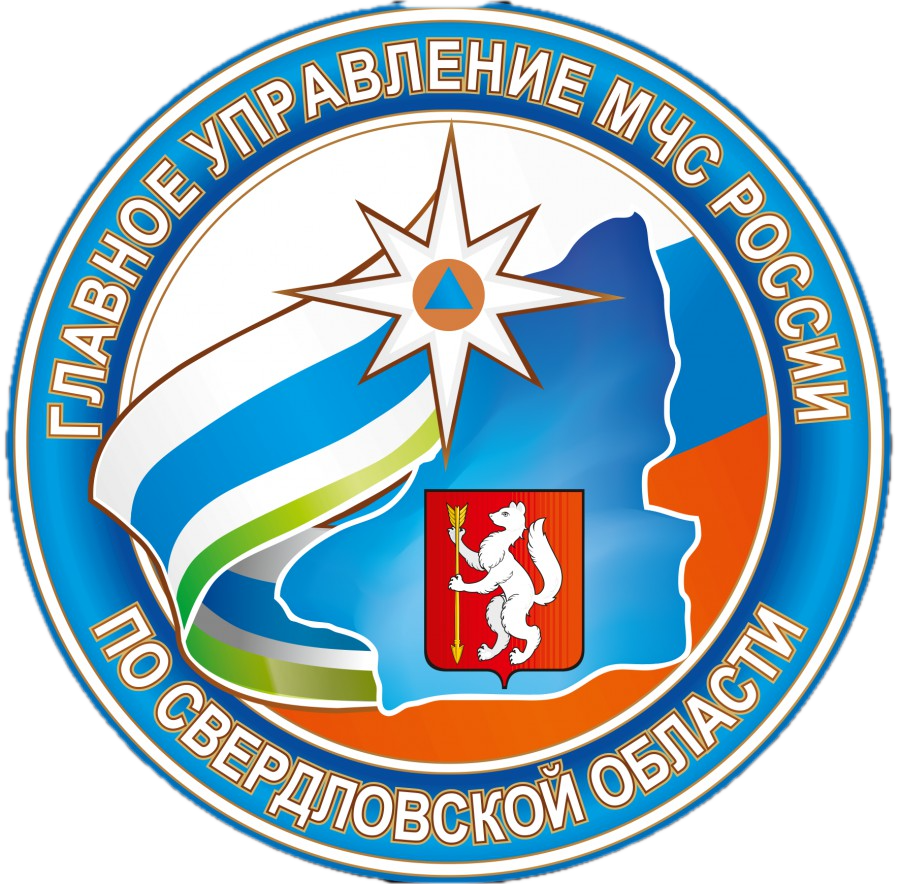 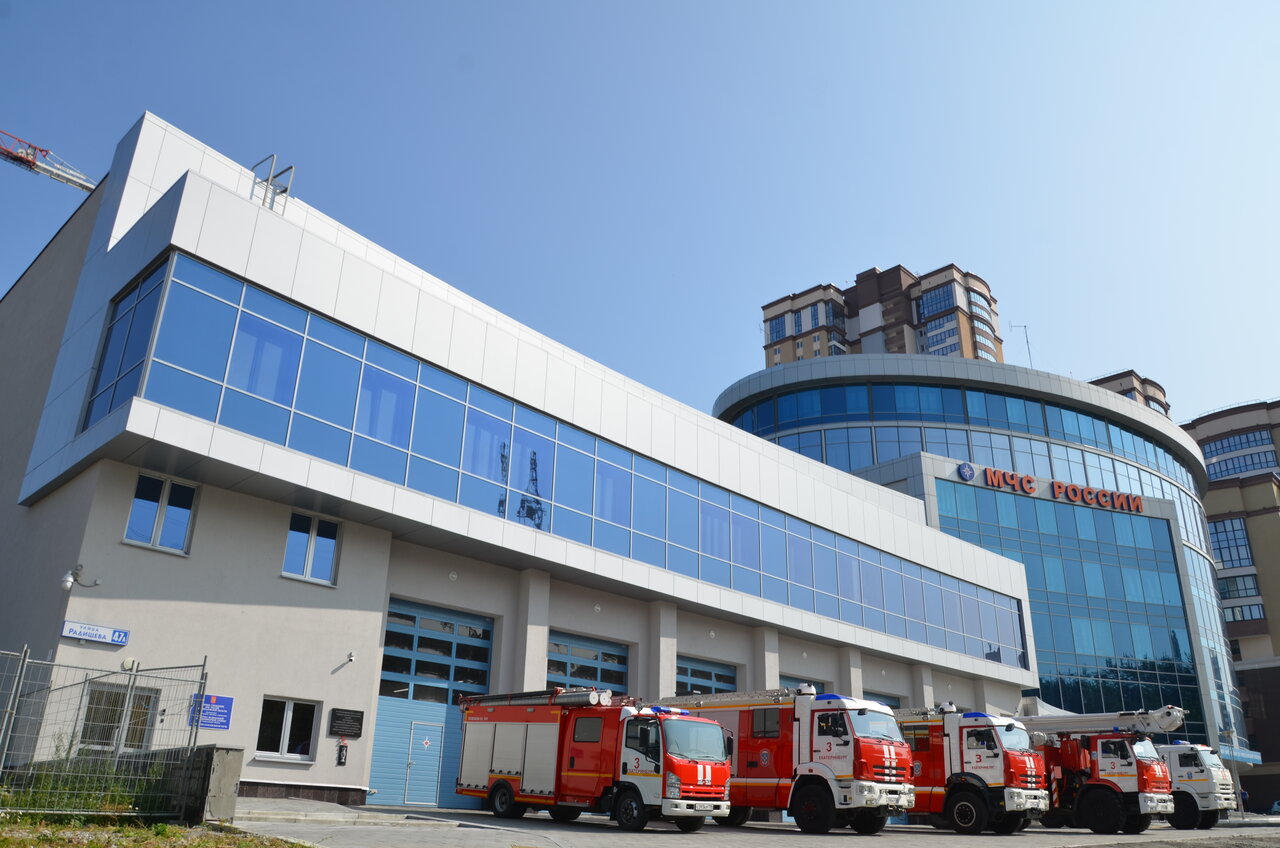 Главное управление
 МЧС России 
по Свердловской области
2
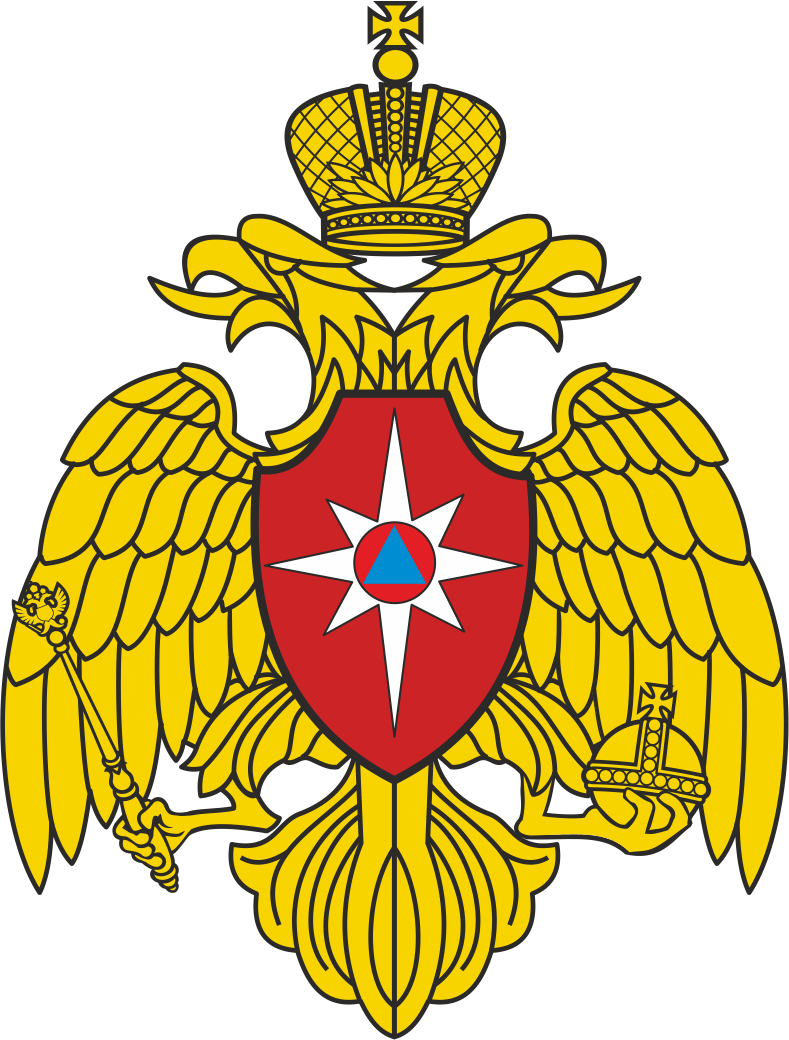 Преимущества поступления и обучения в ВУЗ МЧС России
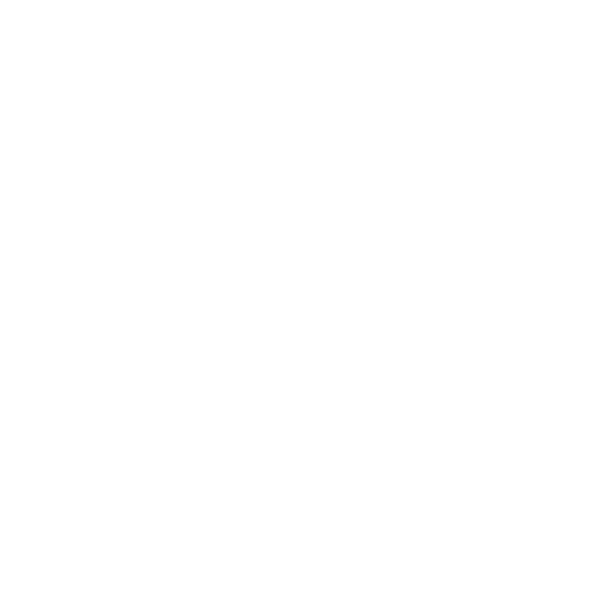 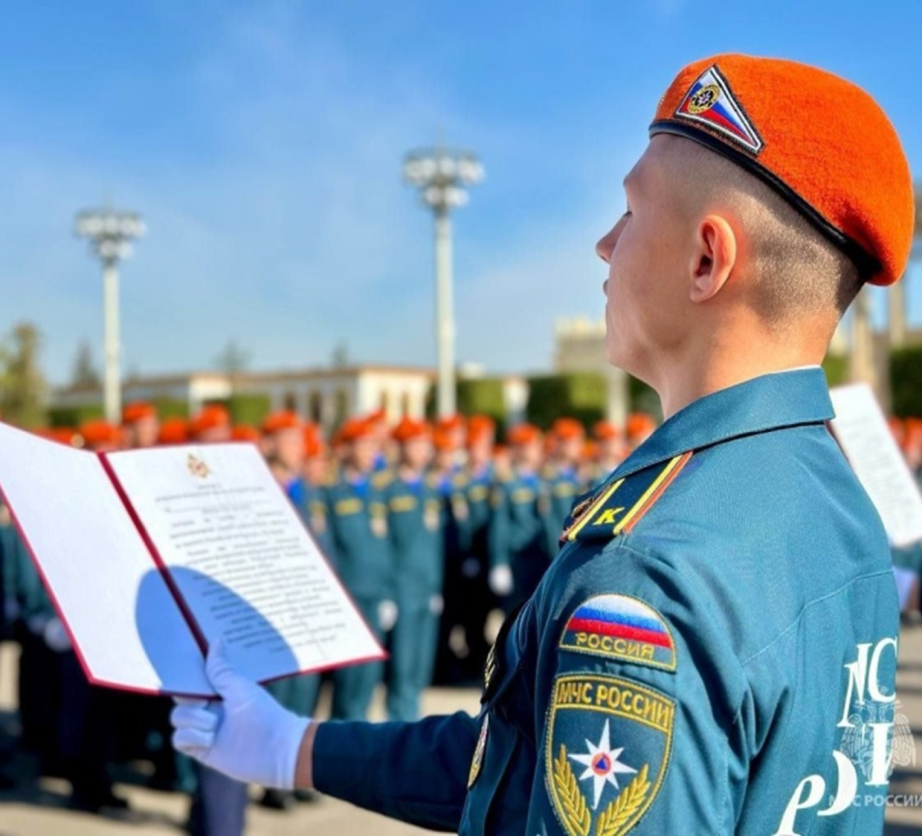 представление отсрочки от прохождения срочной службы в ВС РФ (на период обучения и службы в МЧС России)

обеспечение жильем на период обучения

ежемесячная выплата денежного довольствия до 25 000 р.

оплата проезда в отпуск на себя и одного члена семьи туда и обратно один раз в год

обеспечение вещевым имуществом

трехразовое питание
3
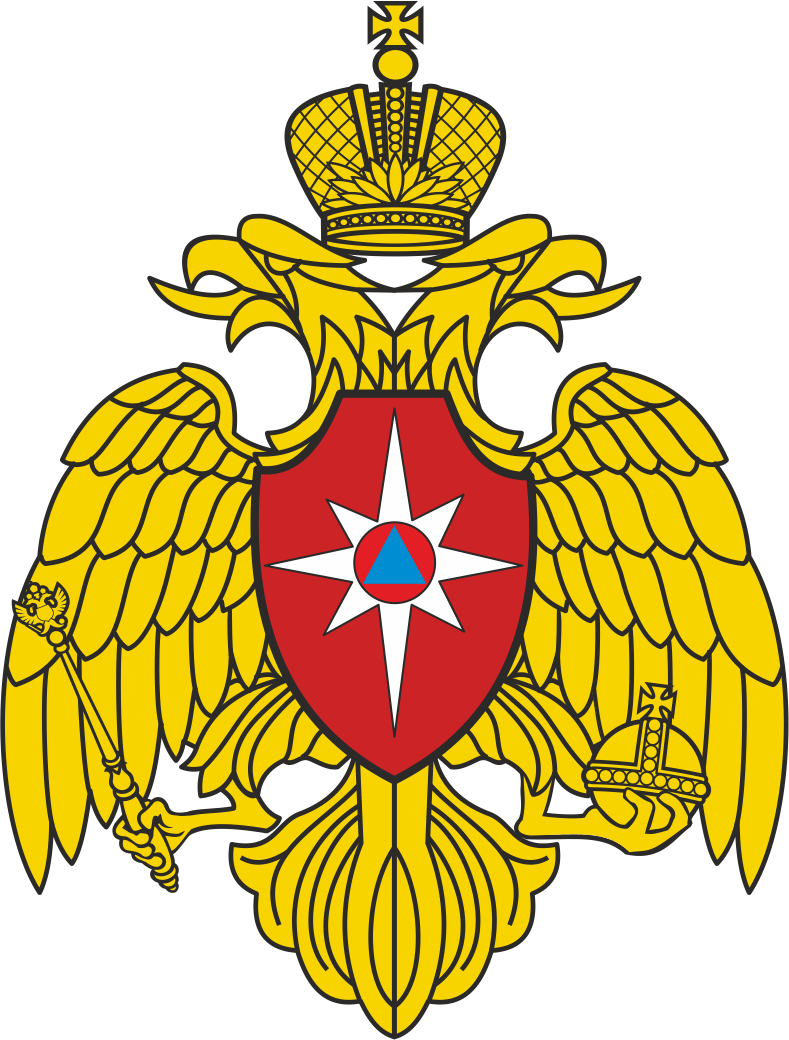 Преимущества поступления и обучения в ВУЗ МЧС России
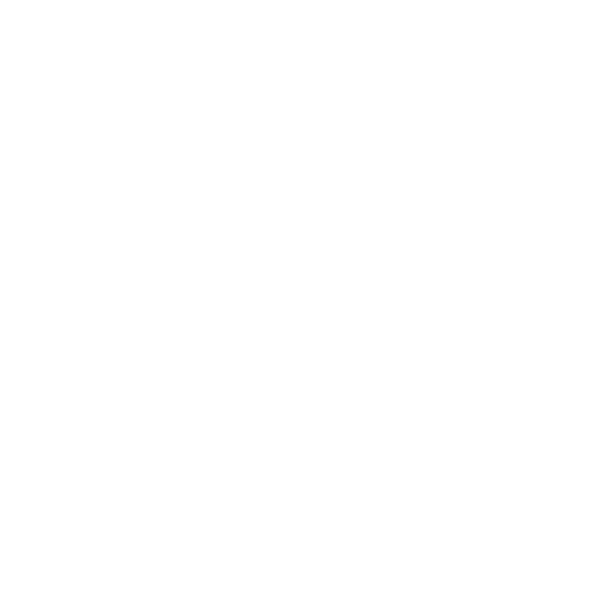 По окончании образовательной организации:

присваивается специальное звание «лейтенант внутренней службы»

гарантированное назначение на должность в Главное управление МЧС России по Свердловской области
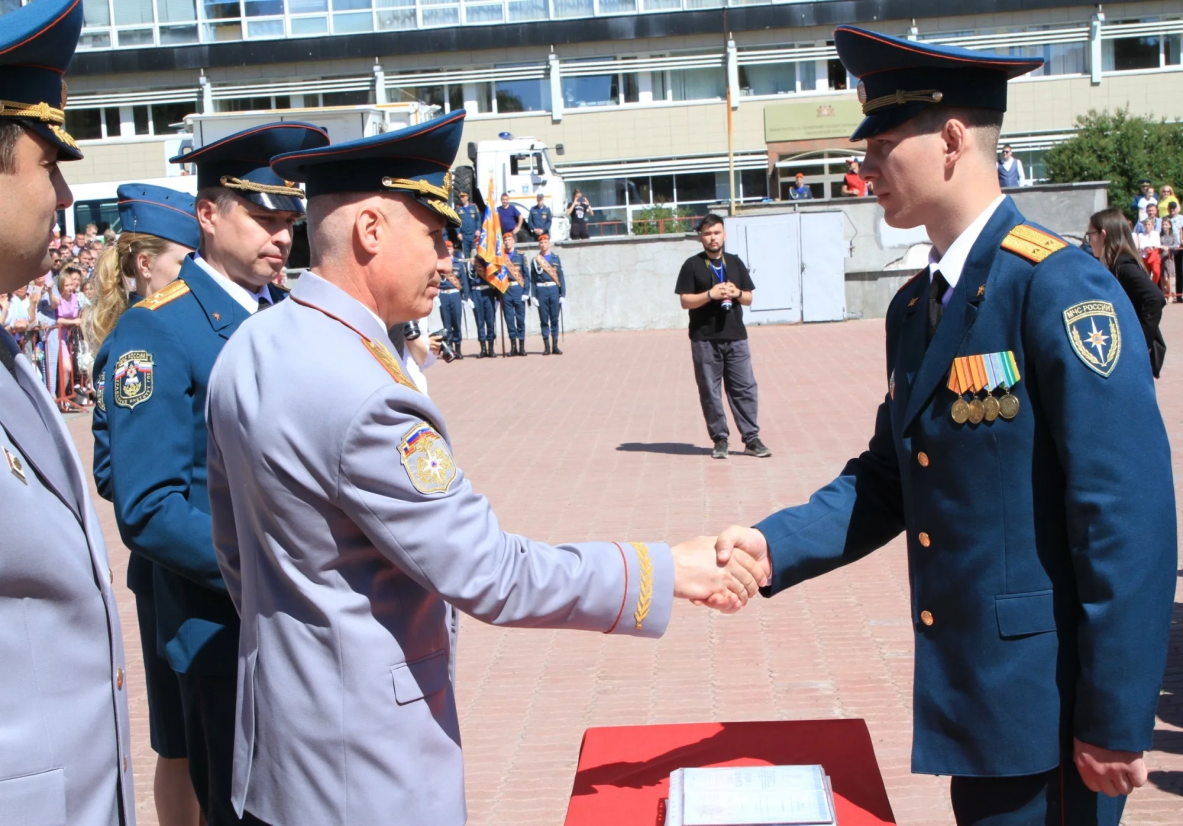 4
Преимущества дальнейшего прохождения службы 
в МЧС России
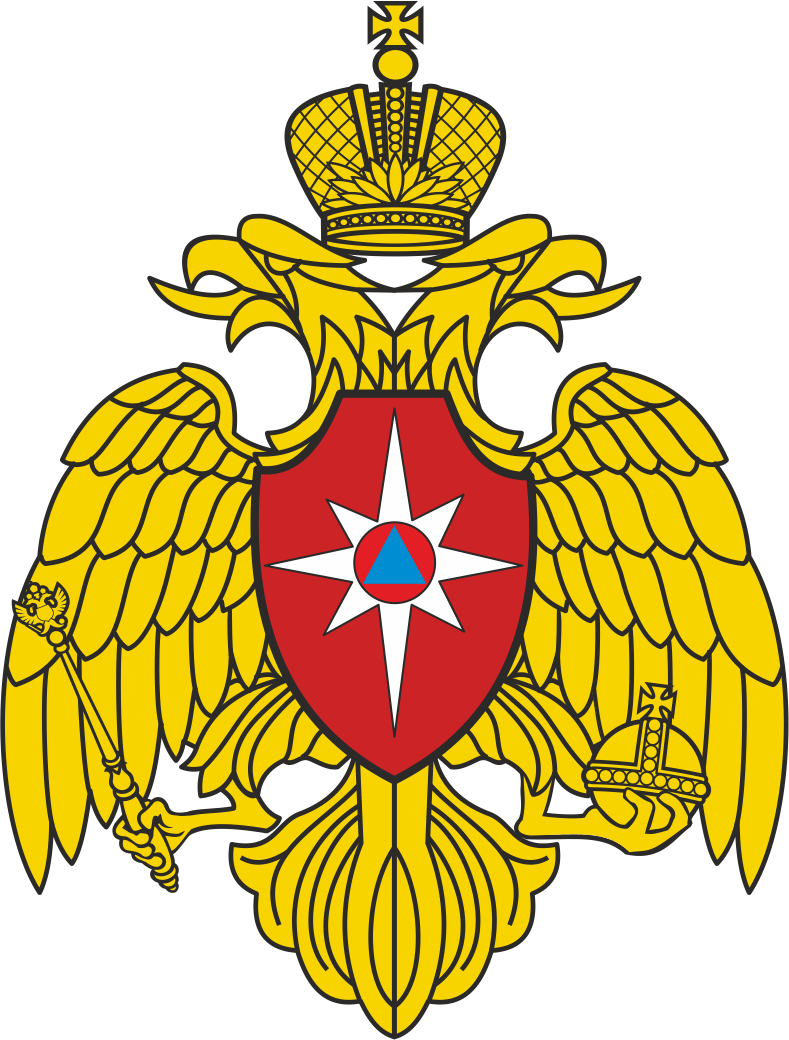 льготная пенсия (20 лет стажа службы, включая 5 лет обучения)

медицинское обеспечение

санаторно-курортное обеспечение

обеспечение жилым и служебным помещением

обеспечение вещевым имуществом

несколько видов отпусков в зависимости от стажа и замещаемой должности

оплата проезда к месту проведения отпуска в пределах территории РФ и обратно сотруднику и одному члену его семьи один раз в год

оплата командировочных расходов

льготная очередь в детский сад и школу
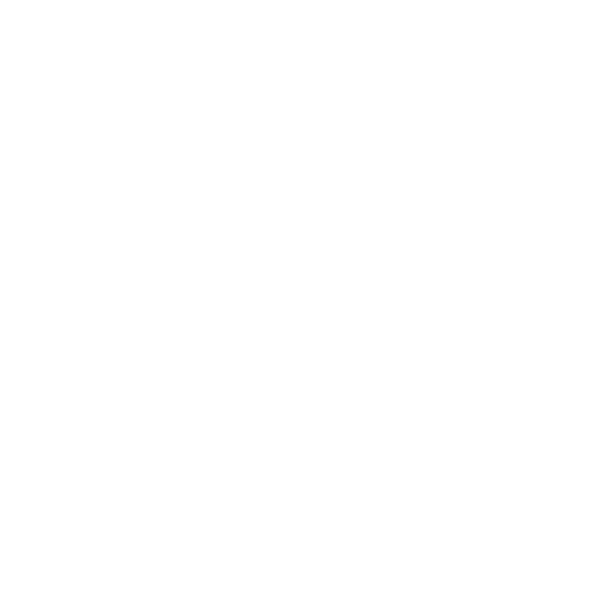 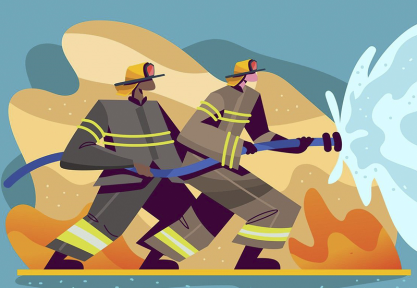 5
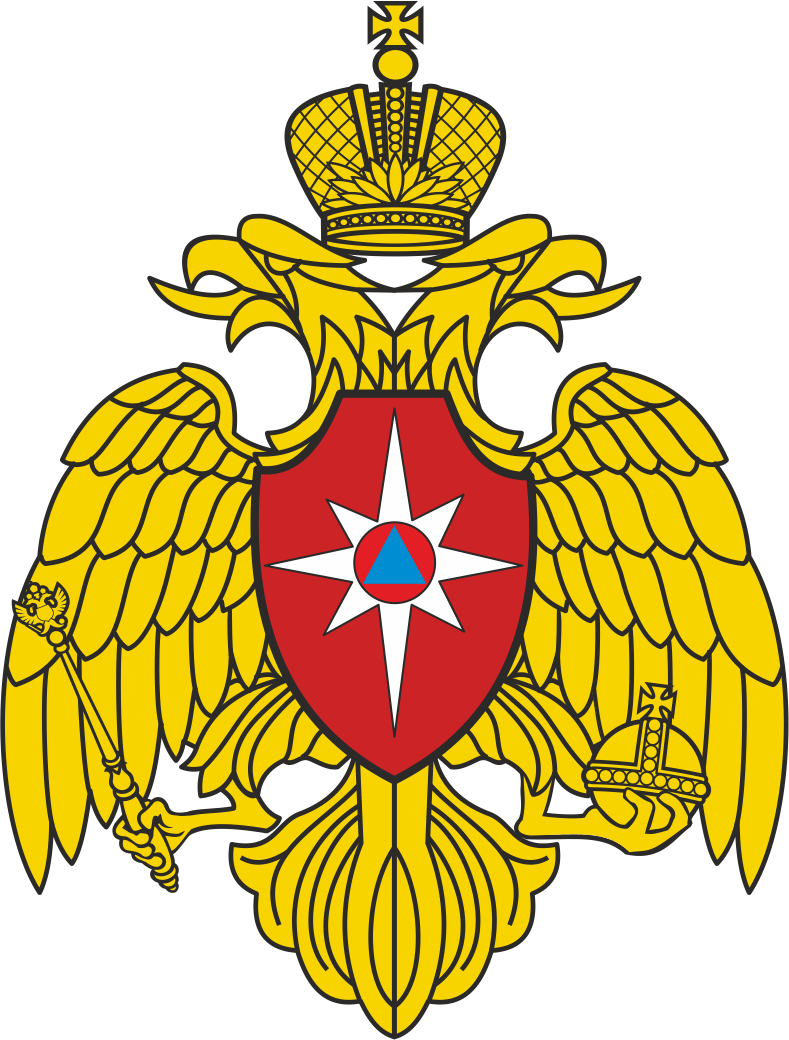 Главное управление МЧС России по Свердловской области
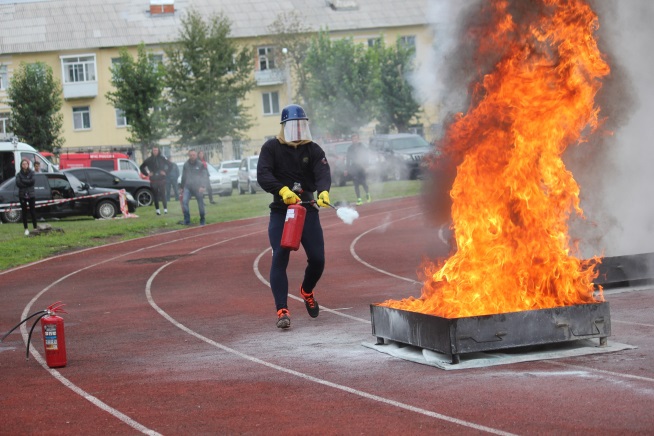 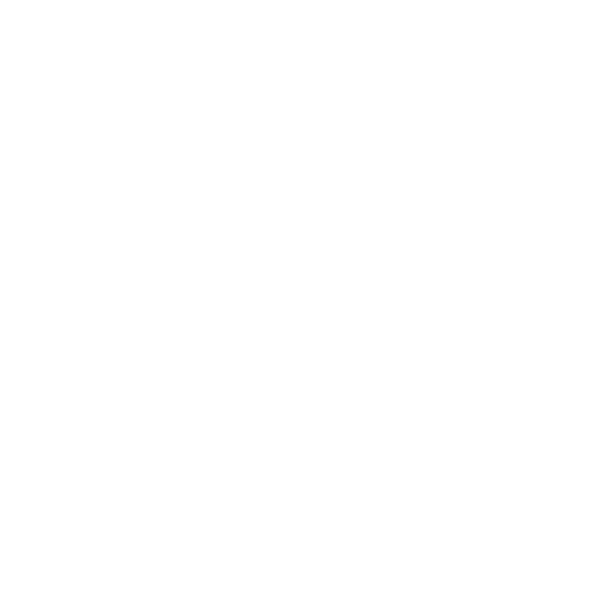 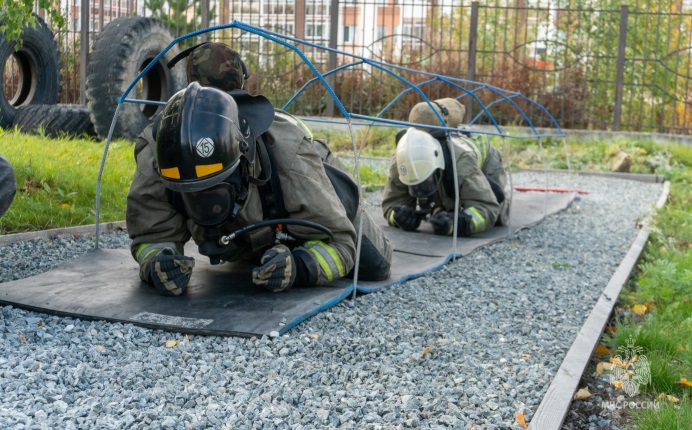 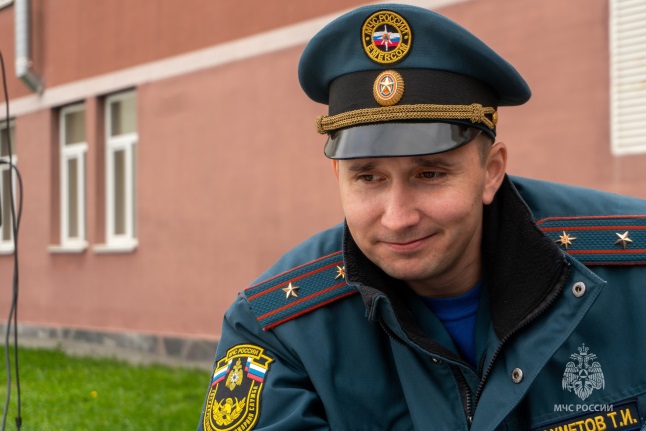 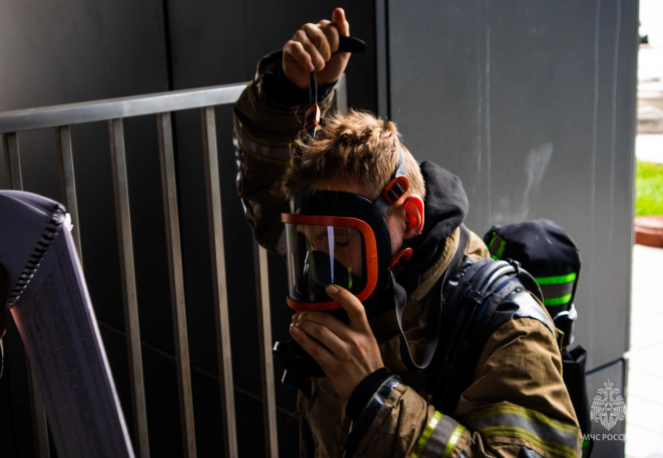 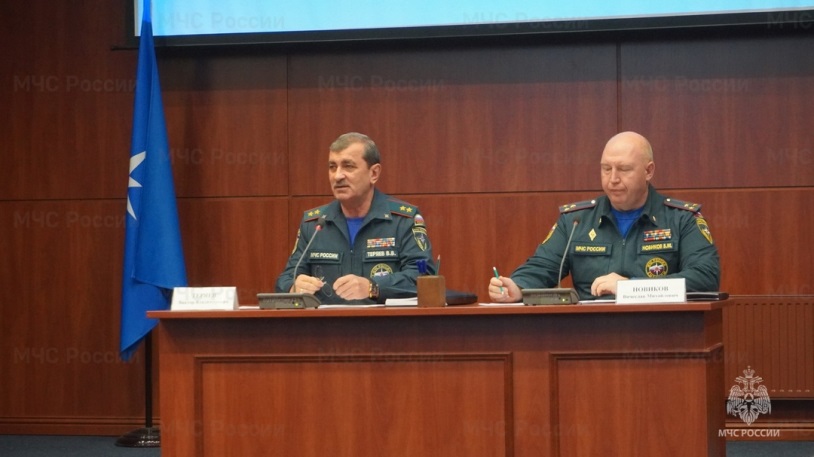 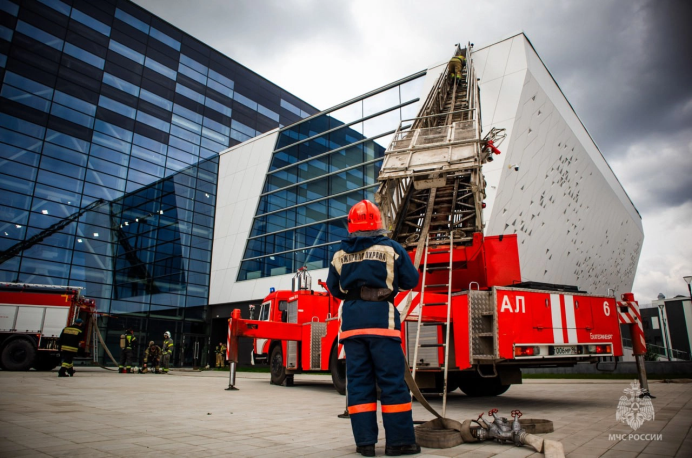 6
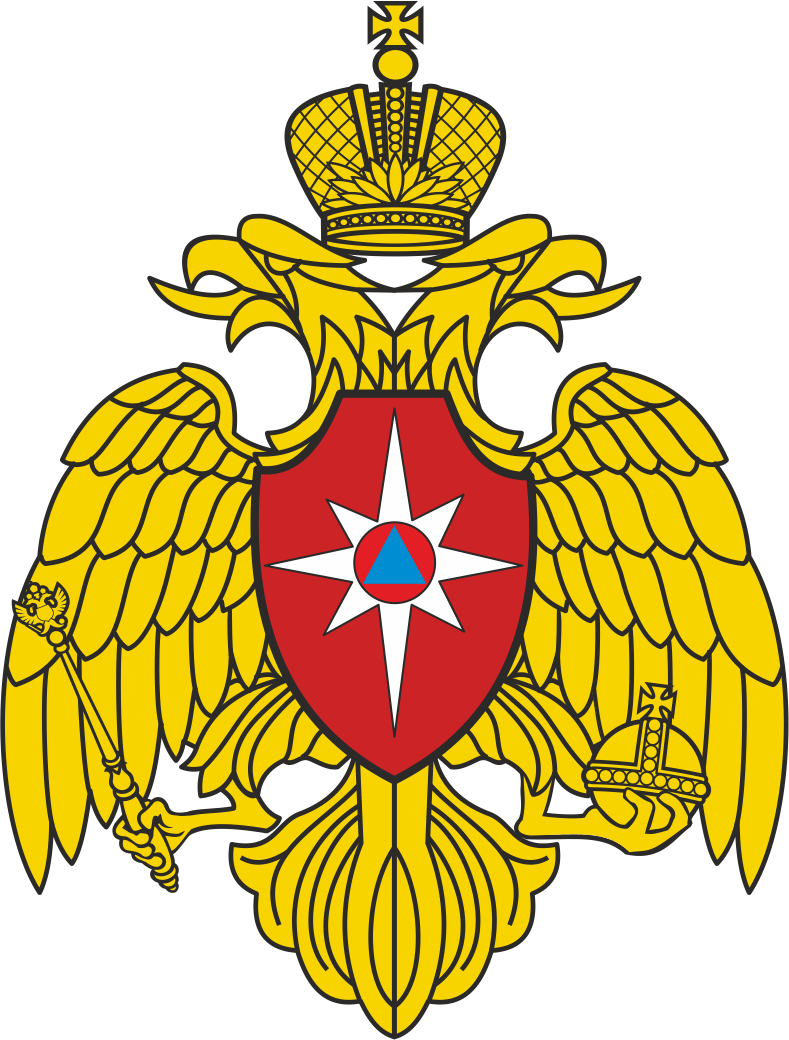 Главное управление МЧС России по Свердловской области
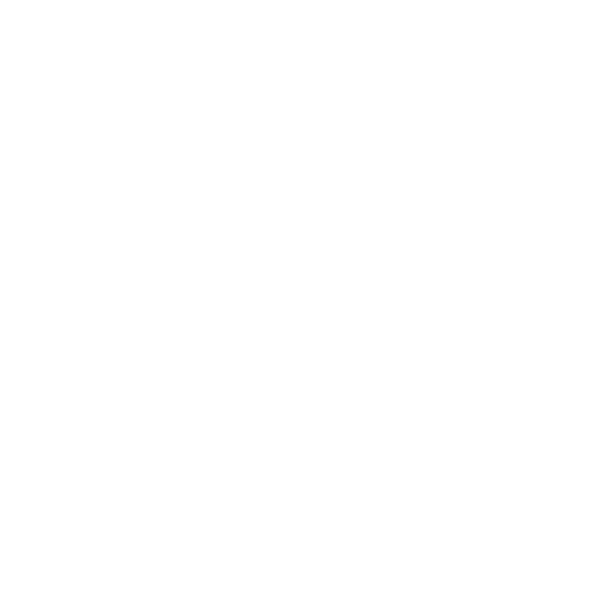 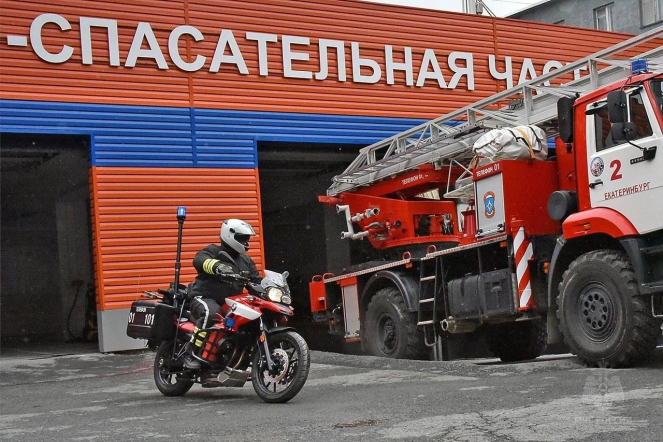 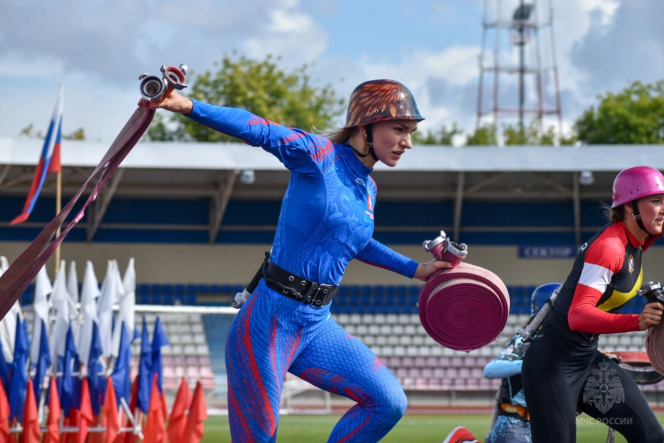 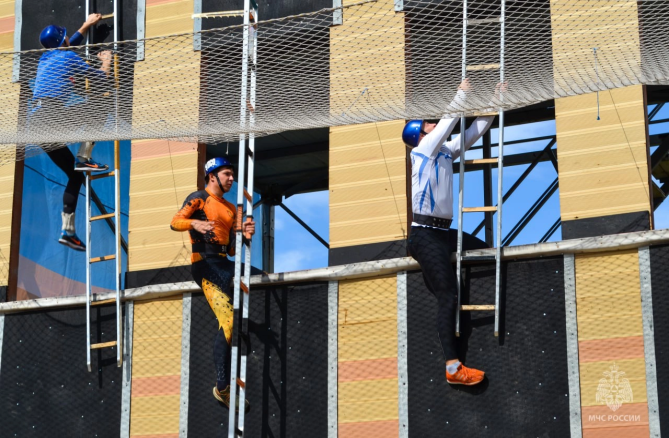 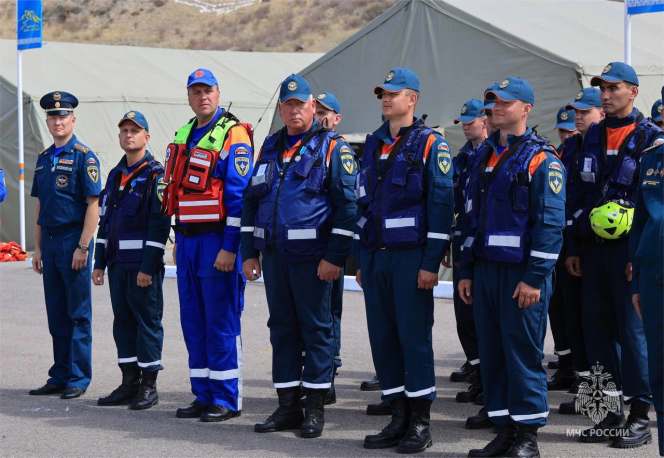 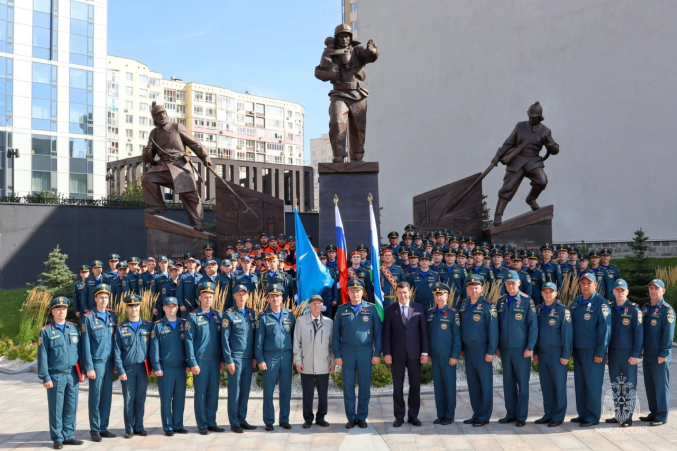 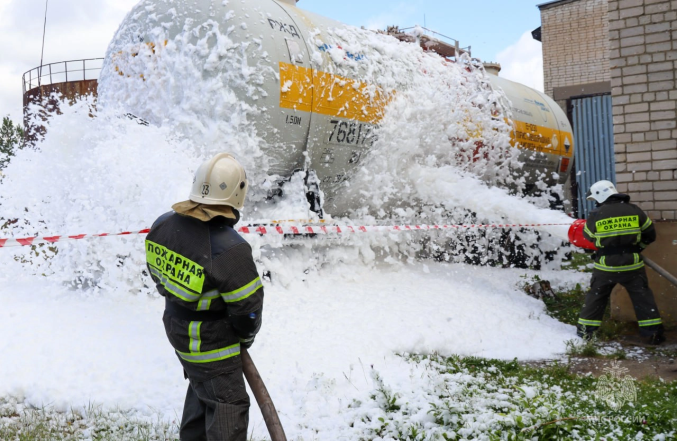 7
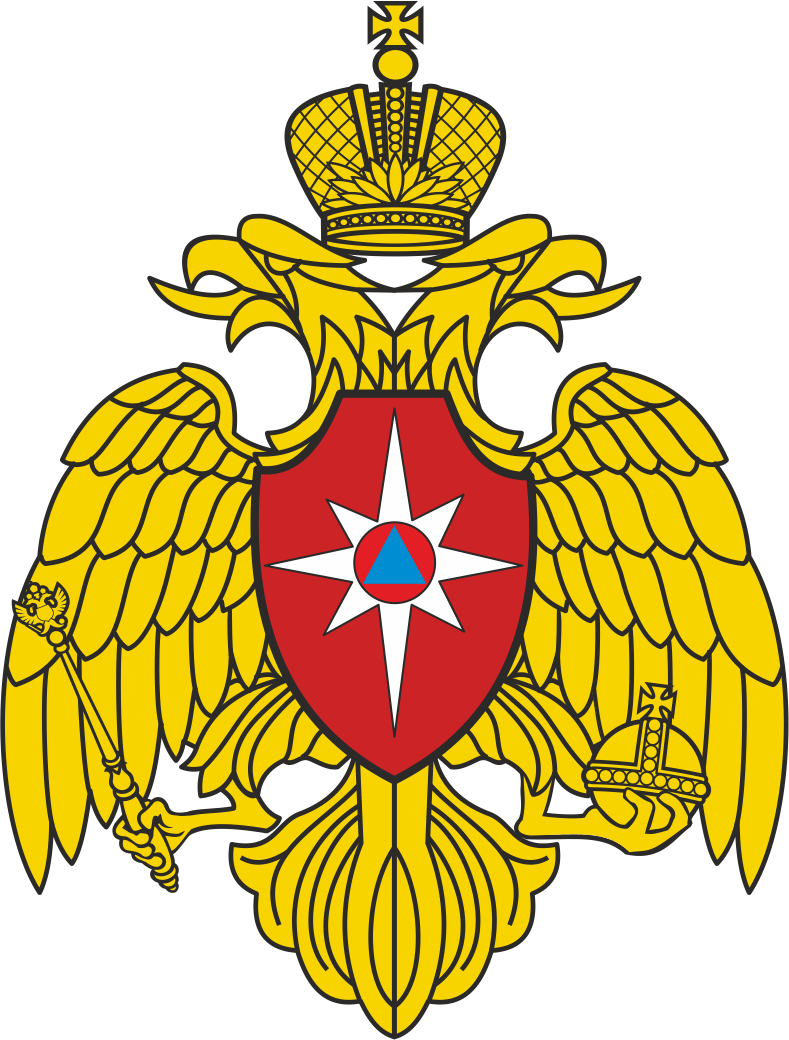 Образовательные организации МЧС России
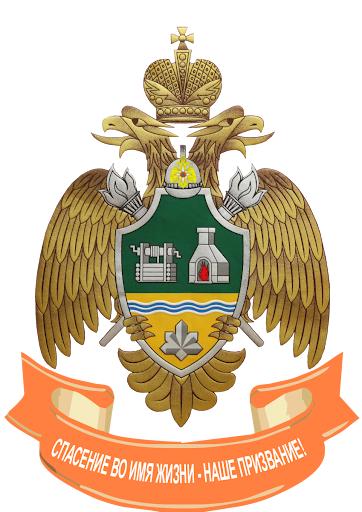 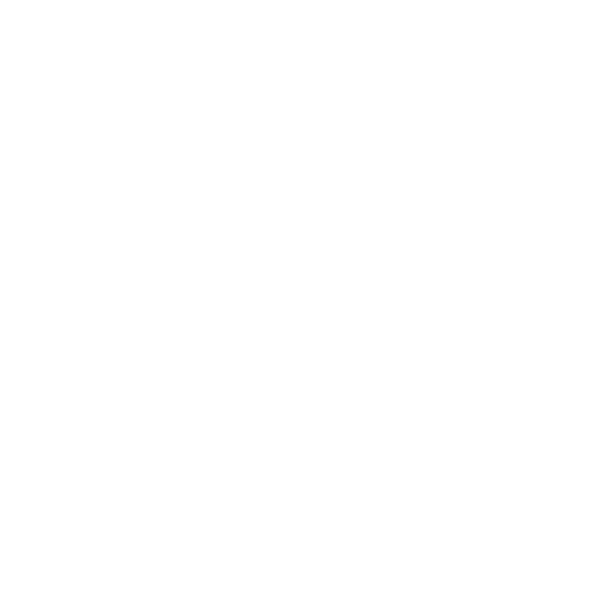 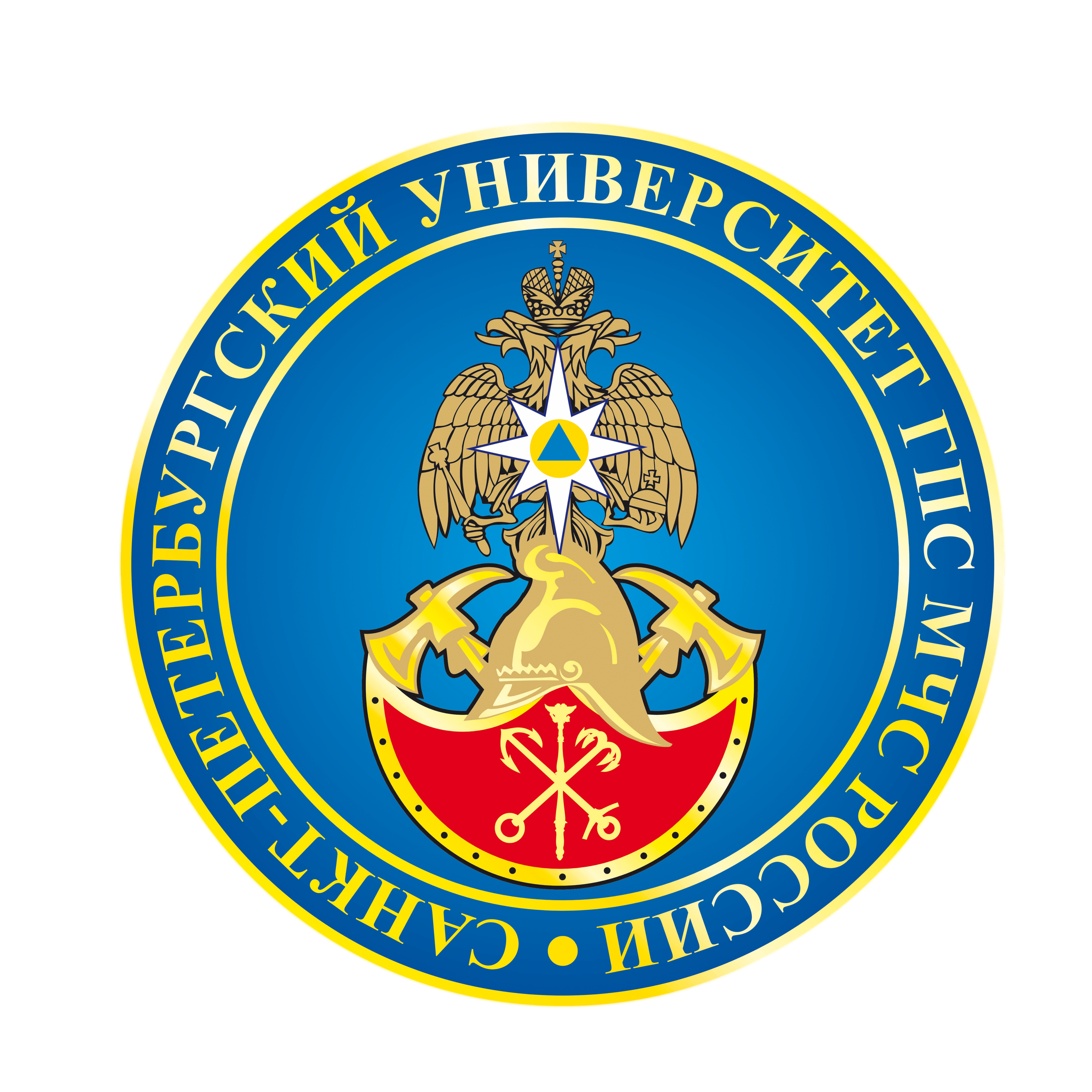 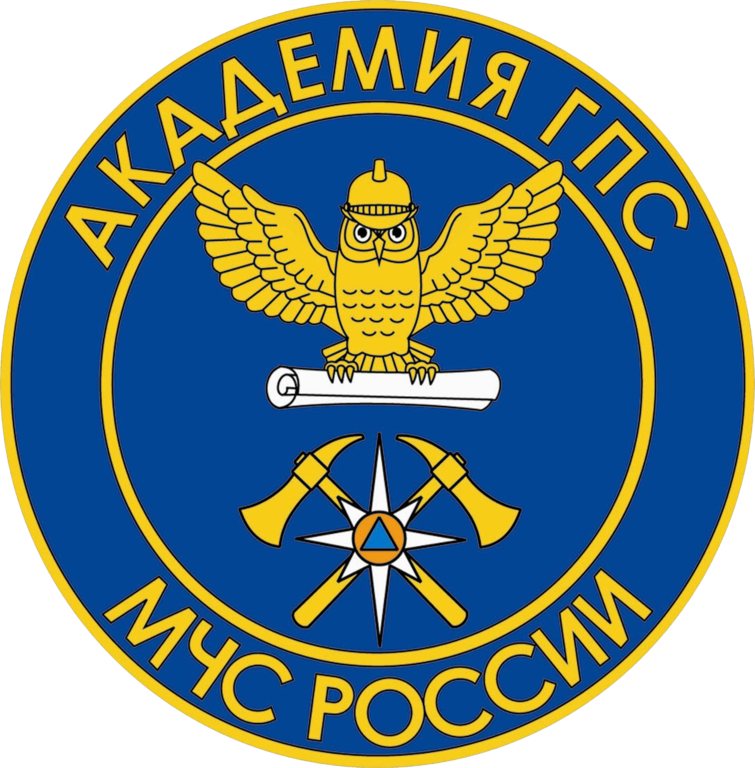 Уральский институт
ГПС МЧС России(г. Екатеринбург)
Академия ГПС МЧС России(г. Москва)
СПБУ ГПС МЧС России(г. Санкт-Петербург)
Уральский институт ГПС МЧС России
8
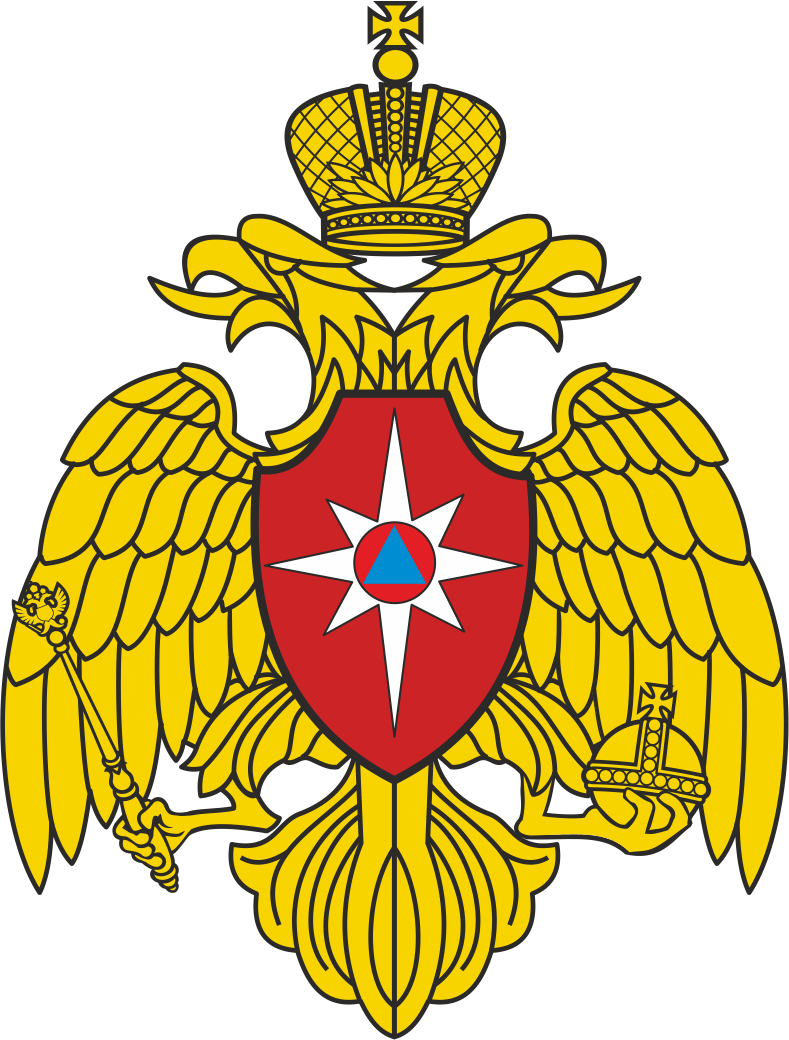 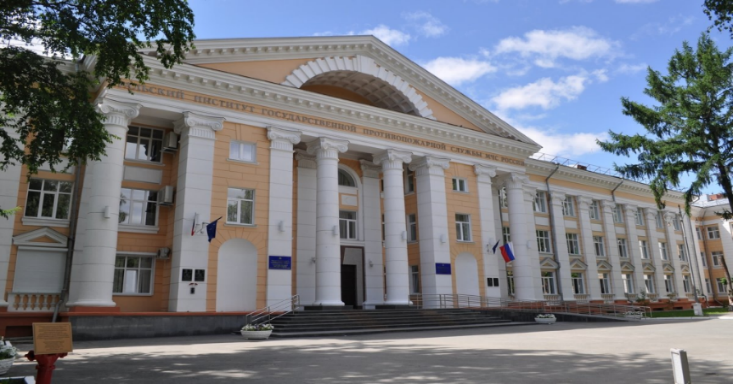 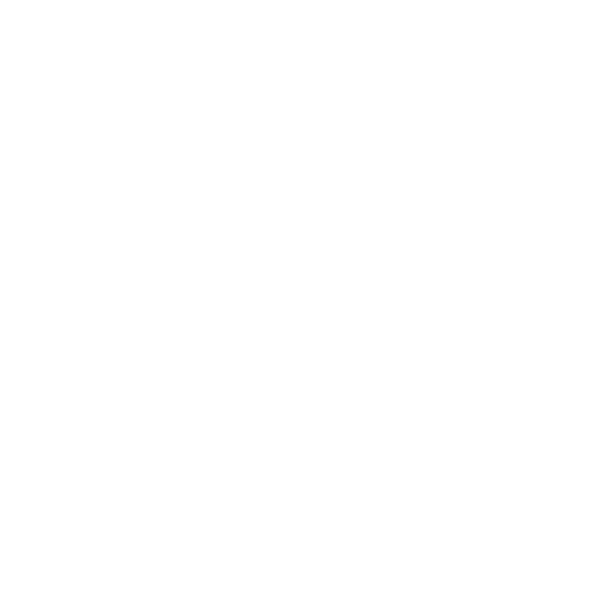 Минимальный балл ЕГЭ:
27 математика (профильная) 
36 физика или химия 
36 русский язык  
Дополнительные вступительные испытания:
Математика
Физическая подготовка (сдача нормативов)
Среднее общее образование(11 классов)

или

среднее профессиональное (колледж, техникум)
Пожарная безопасность – 5 лет специалитет (юноши)
Результаты ЕГЭ или внутренние вступительные испытания ВУЗа:
Безопасность жизнедеятельности
Экзамен по Пожарной безопасности
Дополнительные вступительные испытания:
Математика
Физическая подготовка (сдача нормативов)
Техносферная безопасность – 4 года бакалавриат
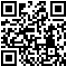 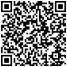 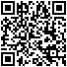 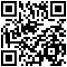 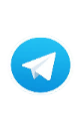 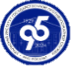 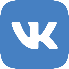 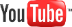 Академия ГПС МЧС России
9
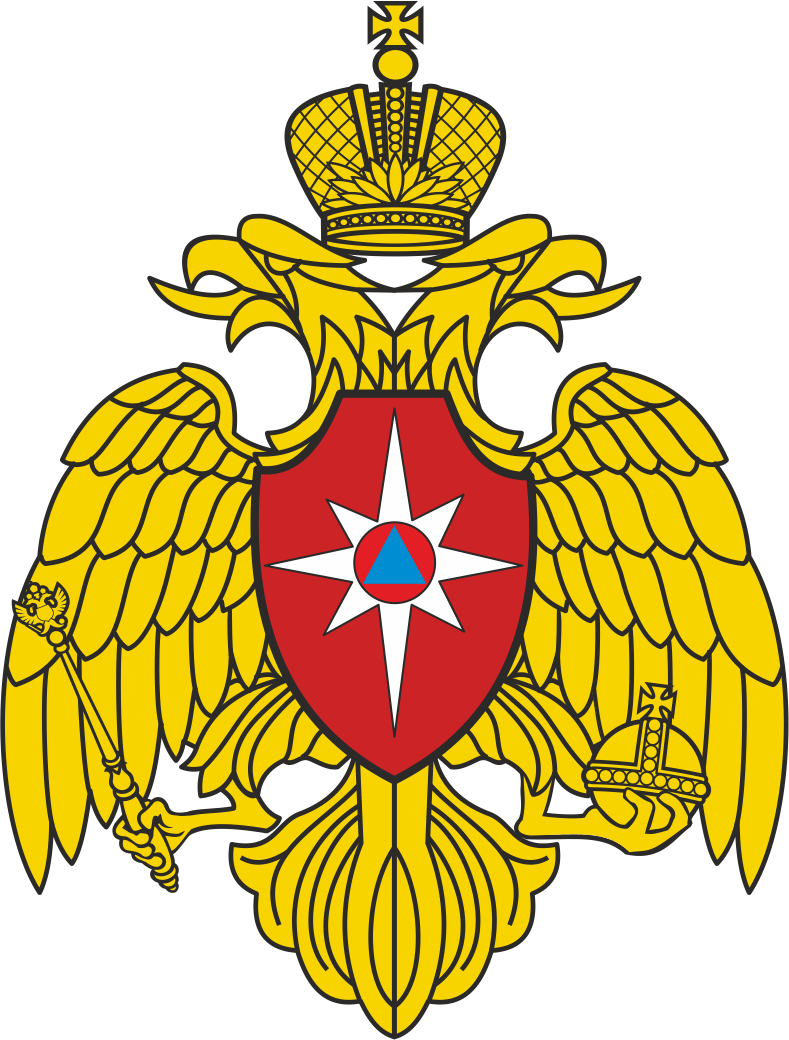 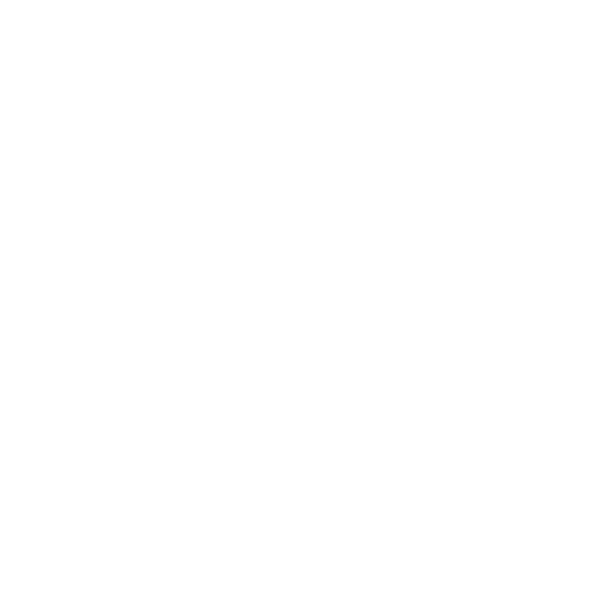 Минимальный балл ЕГЭ:
27 математика (профильная) 
36 физика или химия 
36 русский язык  
Дополнительные вступительные испытания:
Математика
Физическая подготовка (сдача нормативов)
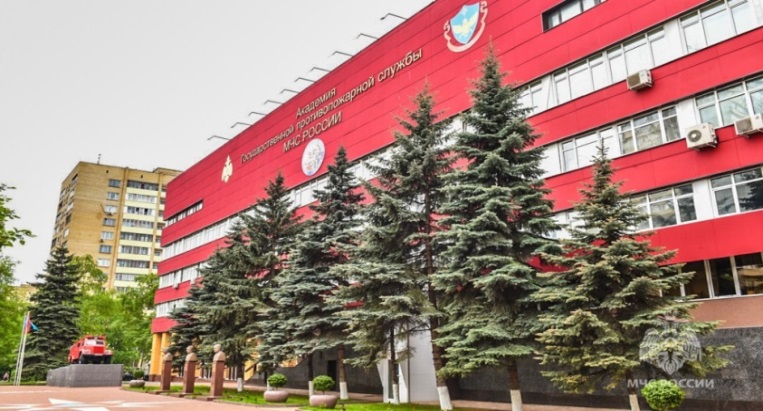 Среднее общее образование(11 классов)

или

среднее профессиональное (колледж, техникум)
Информационные системы и технологии - 4 года, бакалавриват
Результаты ЕГЭ или внутренние вступительные испытания ВУЗа:
Прикладная математика
Информационные технологии
русский язык
Дополнительные вступительные испытания:
Математика
Физическая подготовка (сдача нормативов).
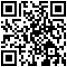 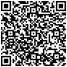 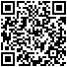 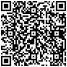 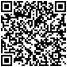 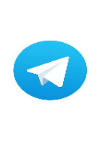 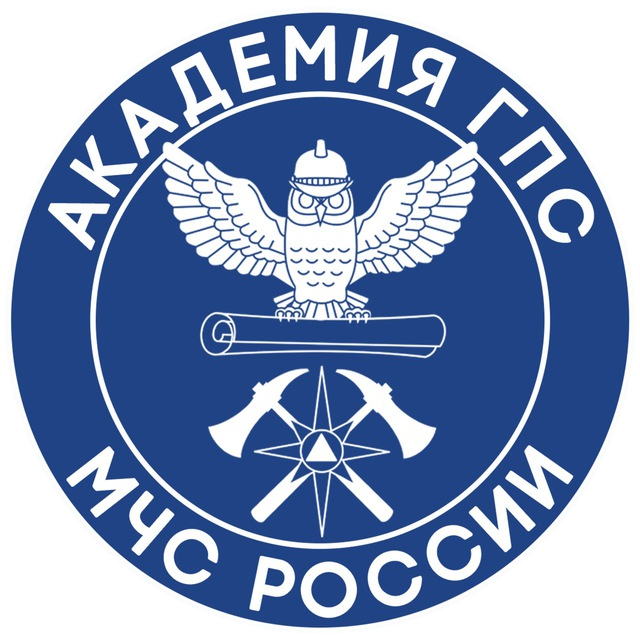 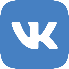 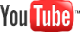 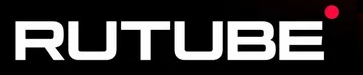 Санкт-Петербургский университет ГПС МЧС России
10
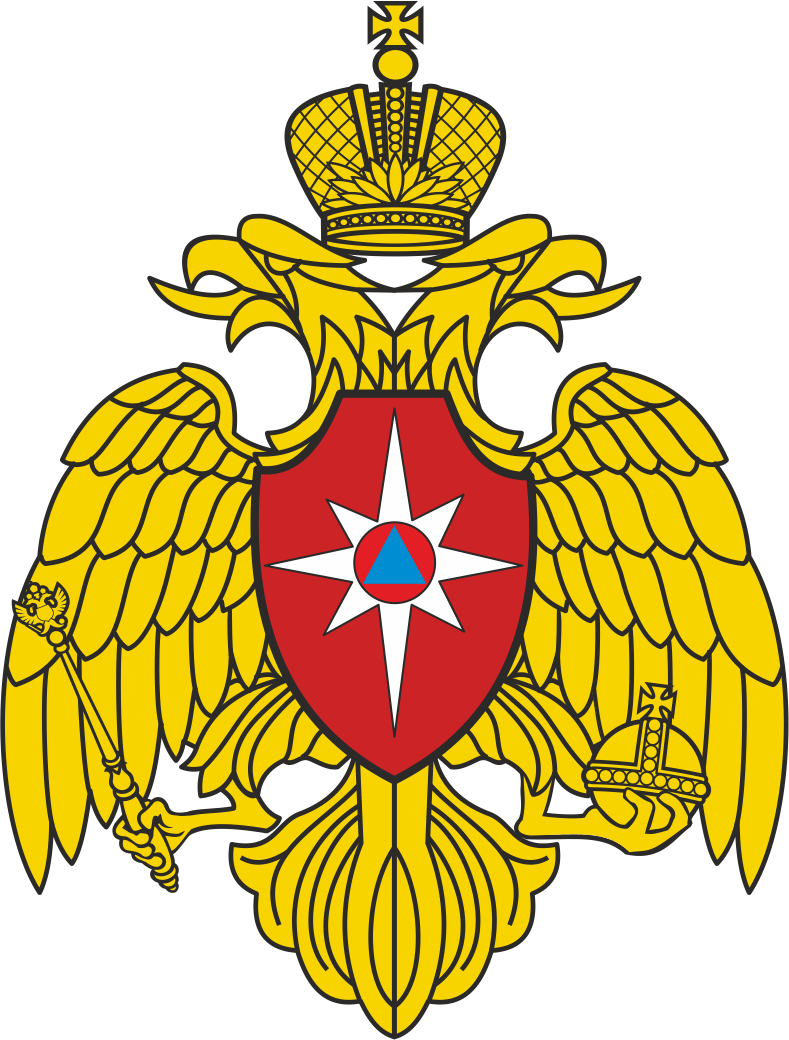 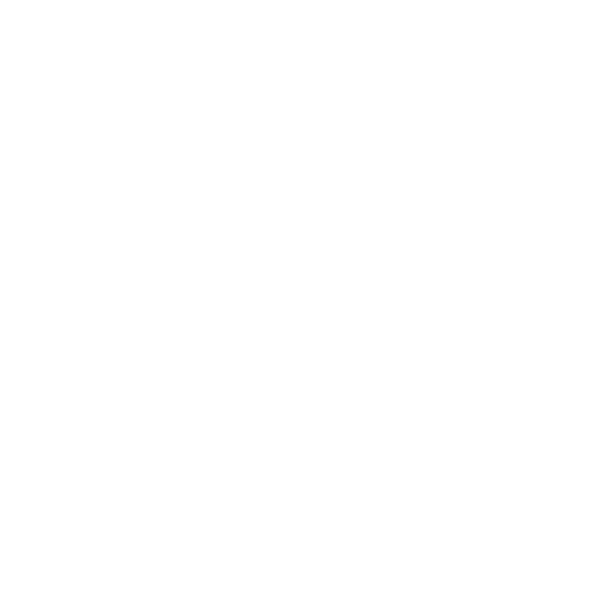 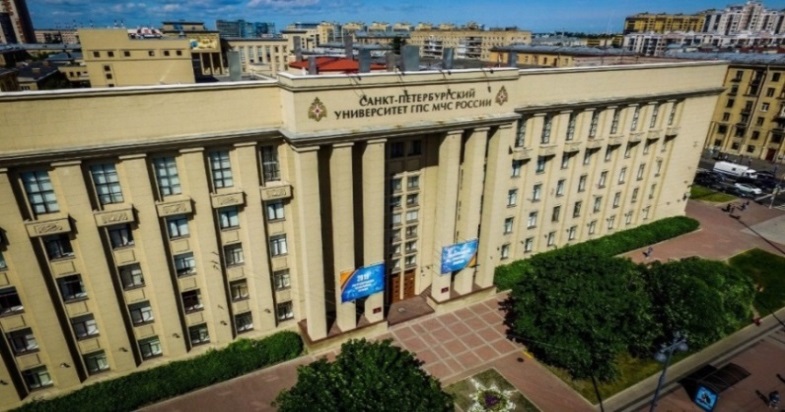 Минимальный балл ЕГЭ:
27 математика (профильная) 
36 физика или химия 
36 русский язык  
Дополнительные вступительные испытания:
Математика
Физическая подготовка (сдача нормативов)
Среднее общее образование(11 классов)

или

среднее профессиональное (колледж, техникум)
Специальные организационно- технические системы – 5 лет, 
специалитет
Результаты ЕГЭ или внутренние вступительные испытания ВУЗа:
Безопасность жизнедеятельности
Экзамен по Пожарной безопасности
Дополнительные вступительные испытания:
Математика
Физическая подготовка (сдача нормативов).
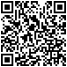 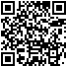 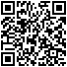 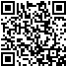 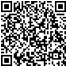 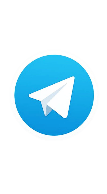 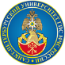 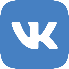 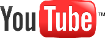 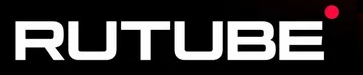 Что будет ждать тебя на обучении?
11
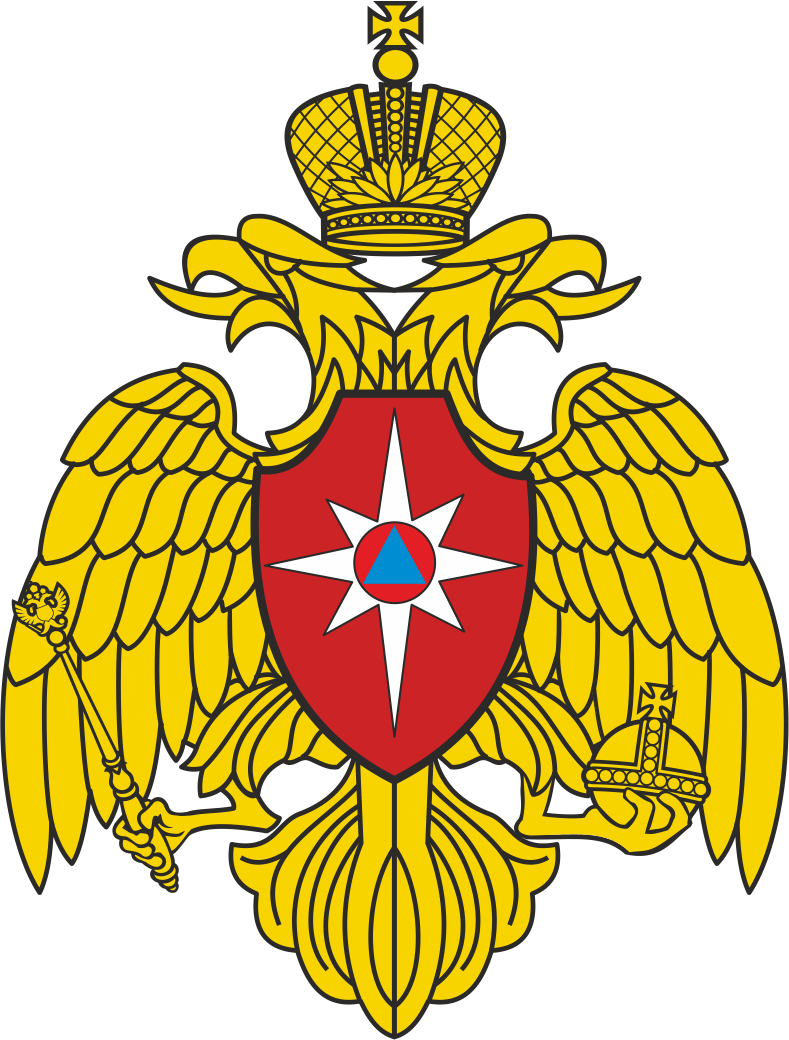 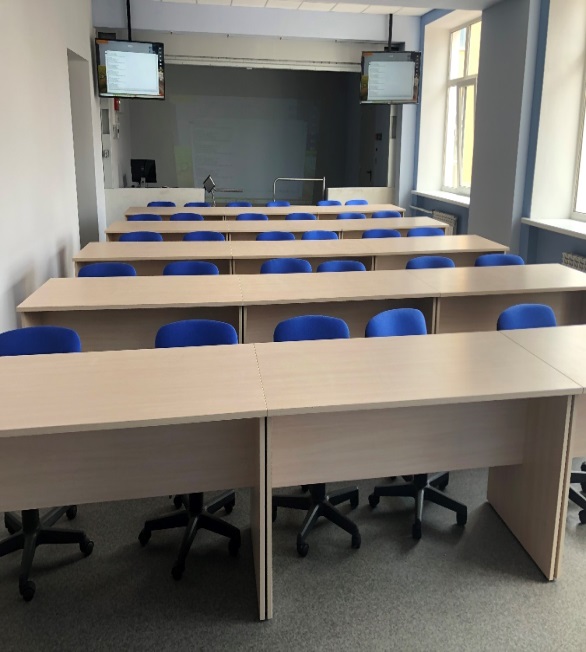 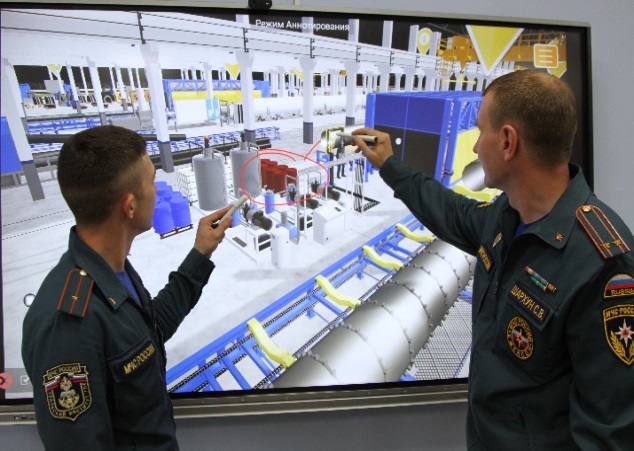 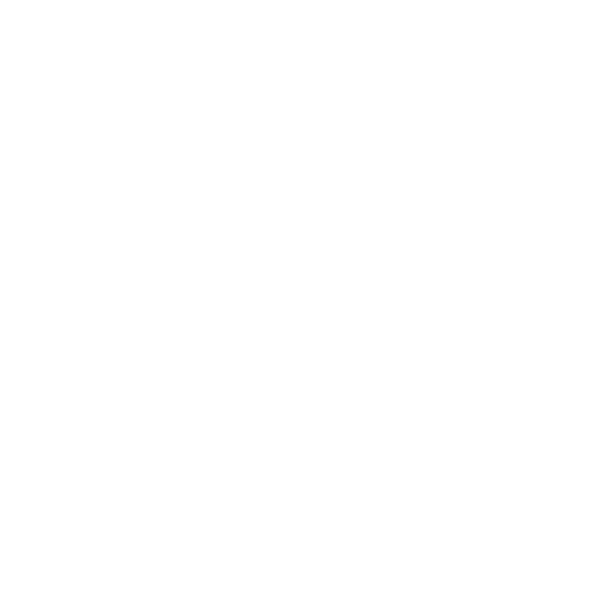 Интерактивные комплексы
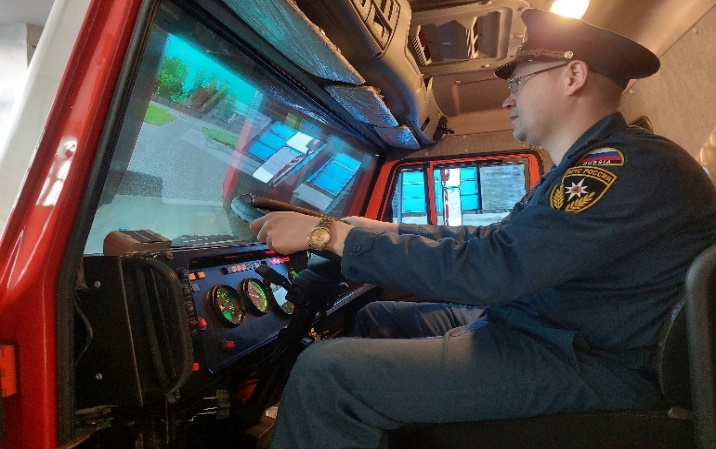 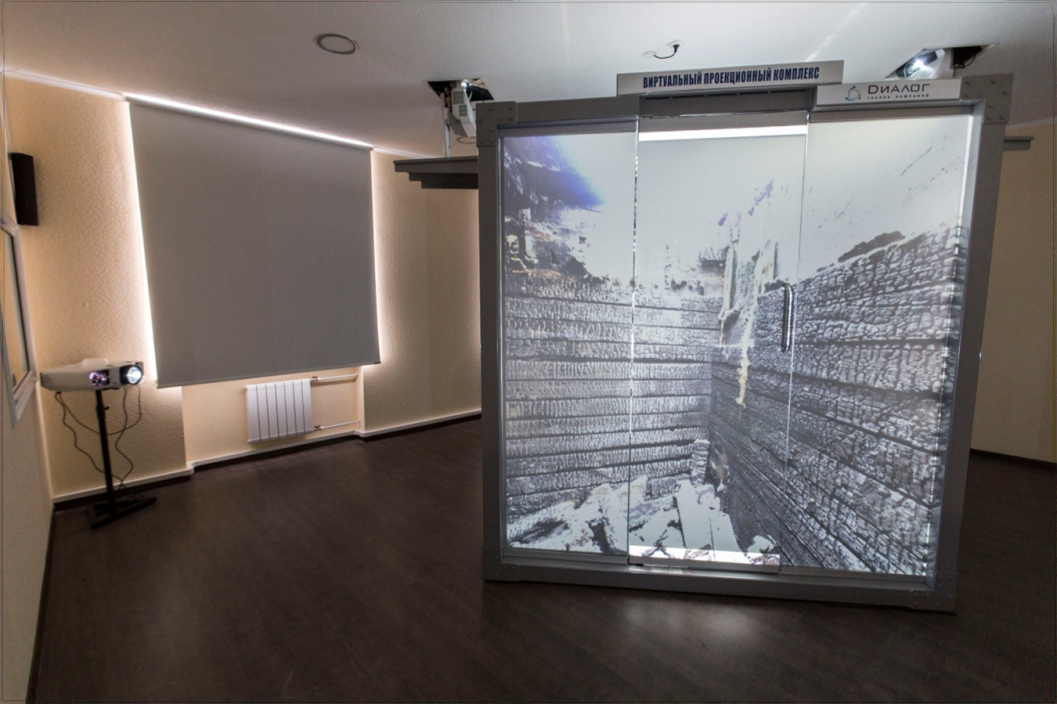 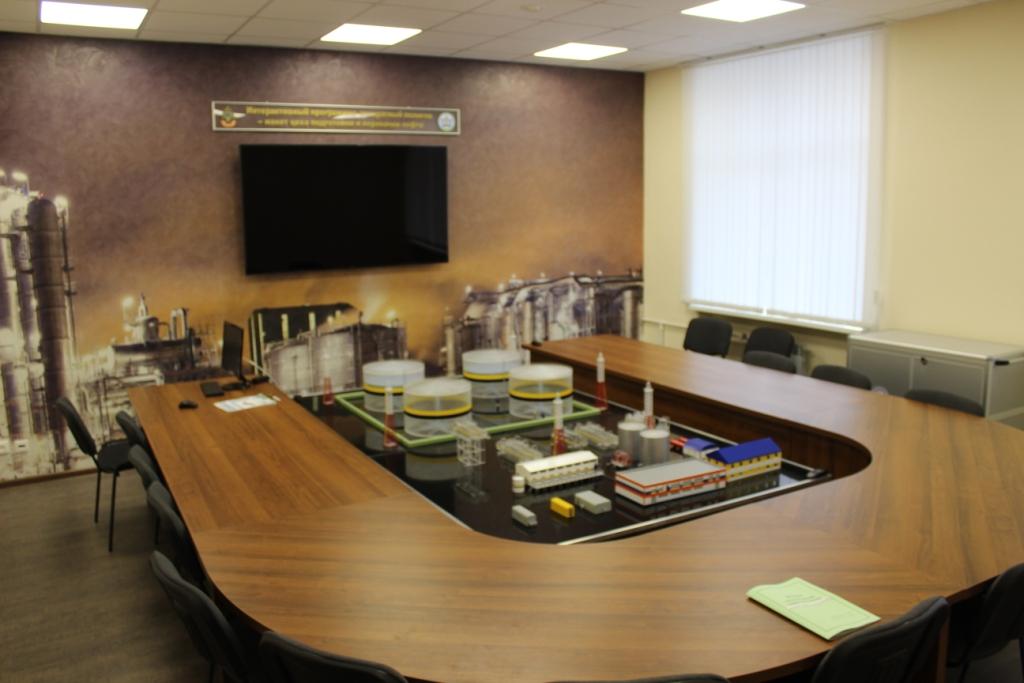 Что будет ждать тебя на обучении?
12
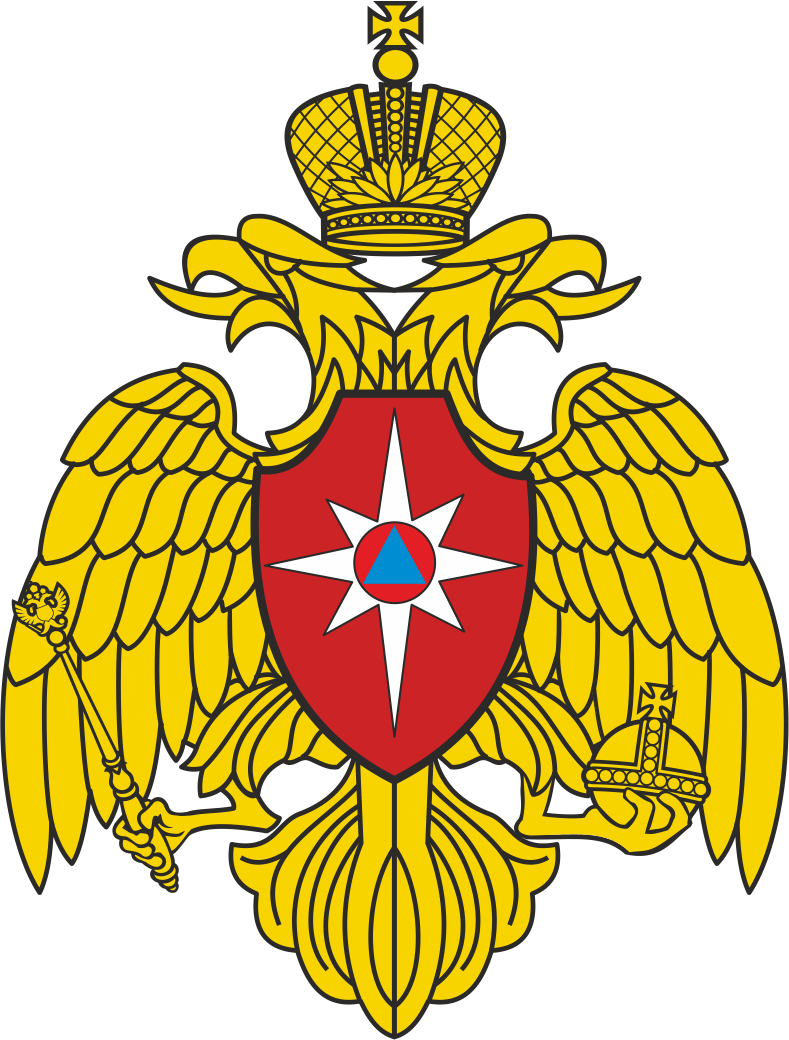 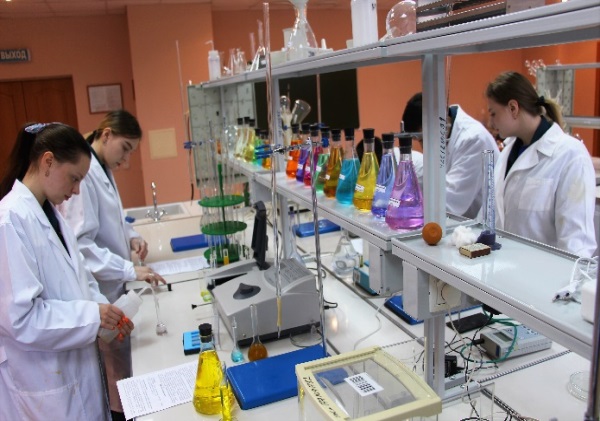 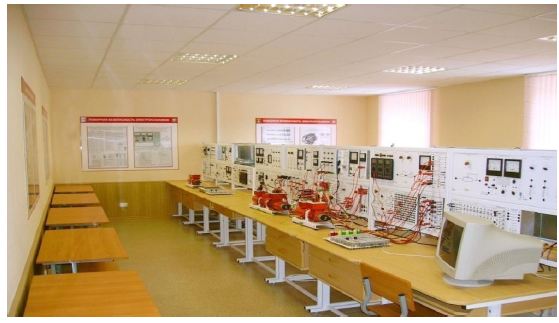 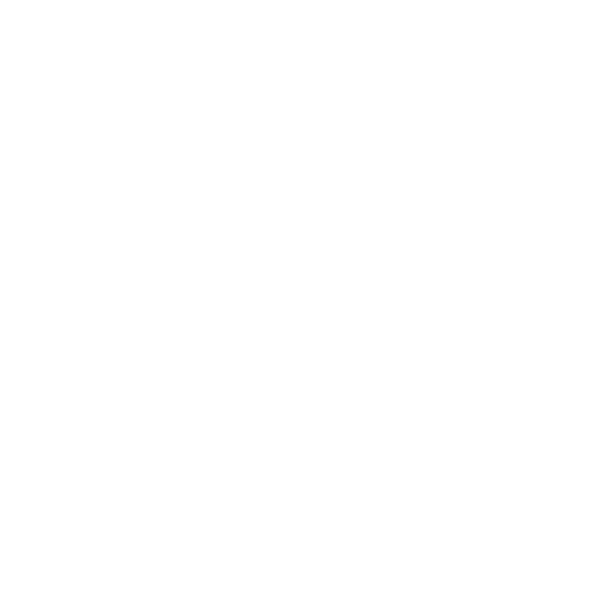 Учебные лаборатории
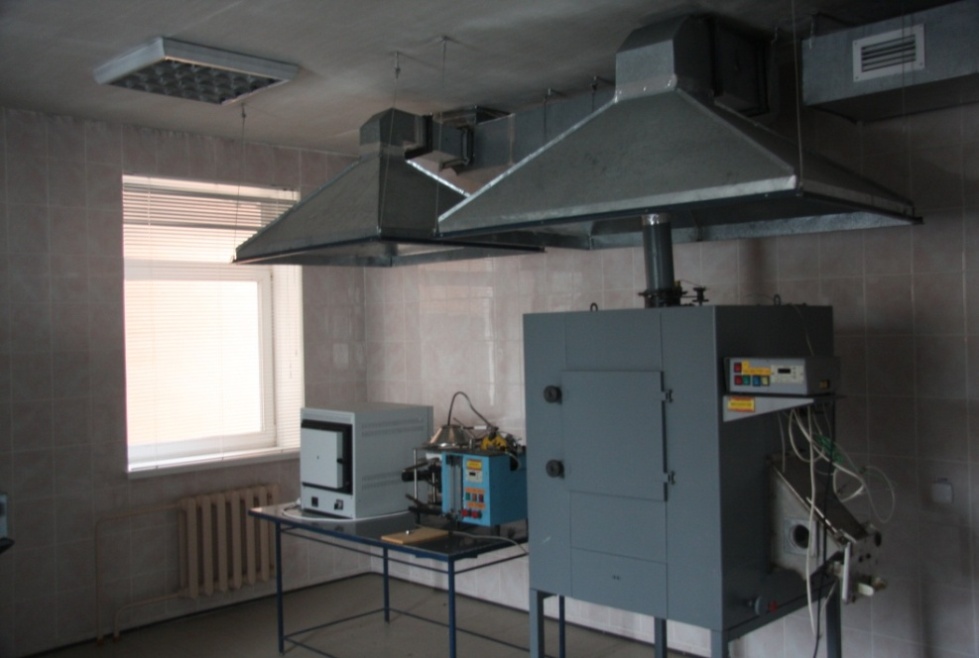 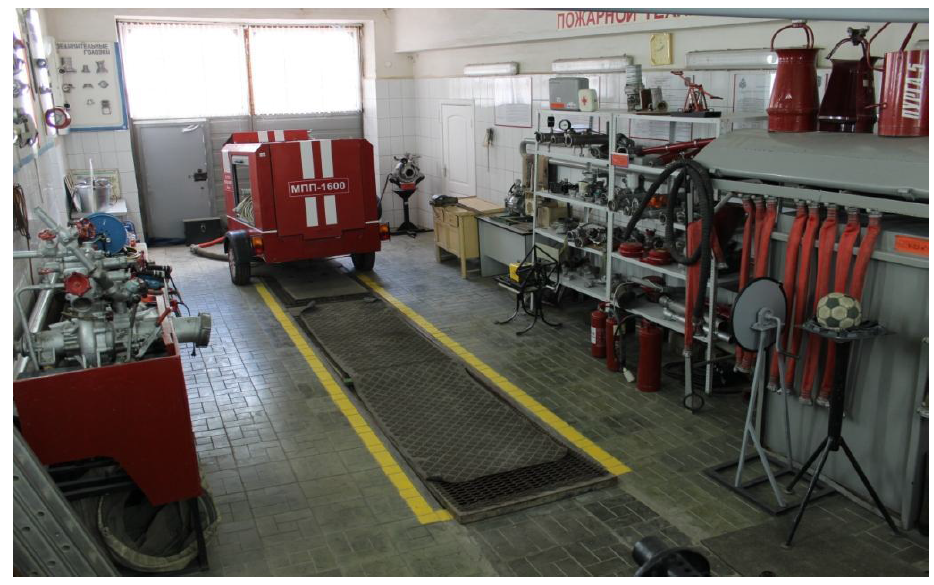 Что будет ждать тебя на обучении?
13
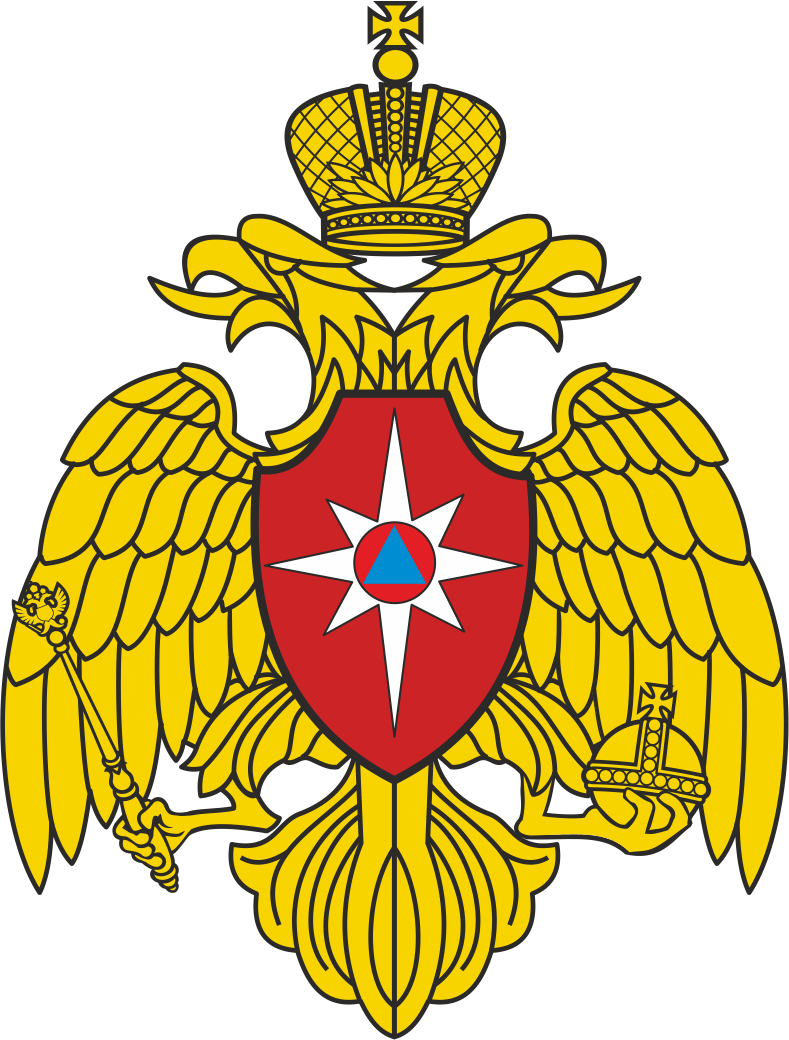 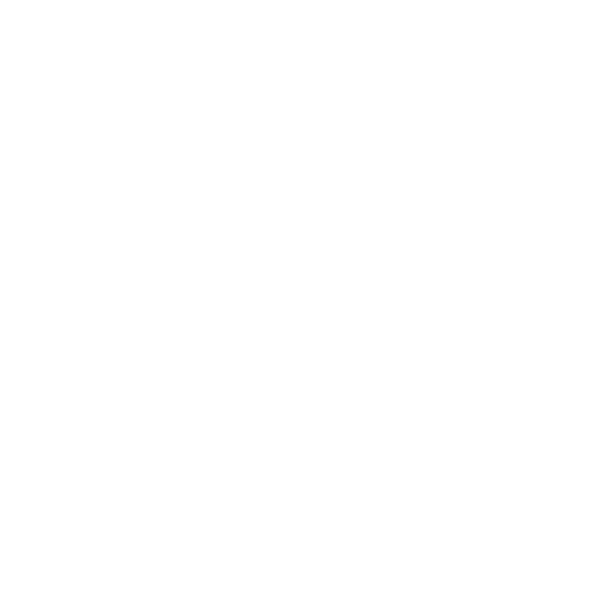 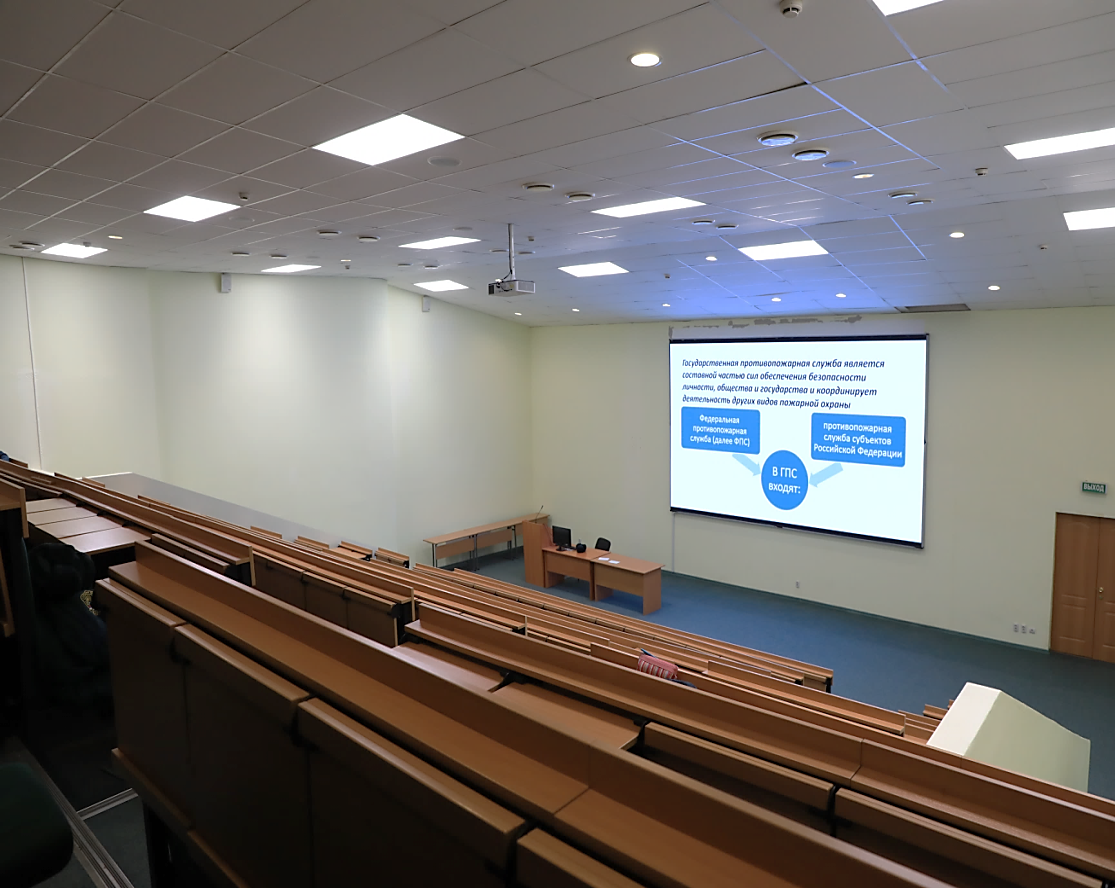 Лекционные аудитории
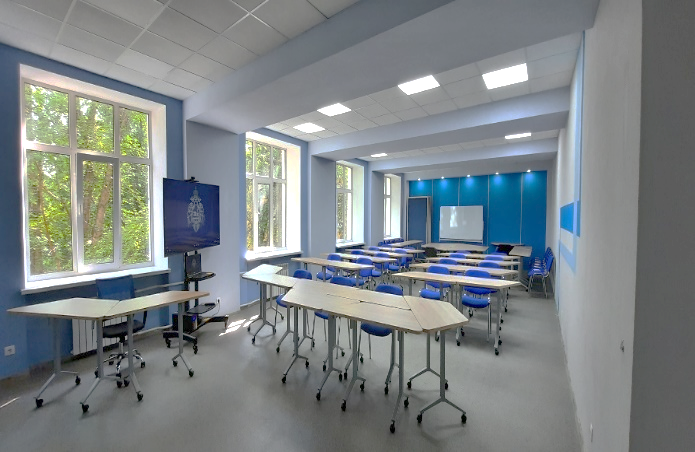 Что будет ждать тебя на обучении?
14
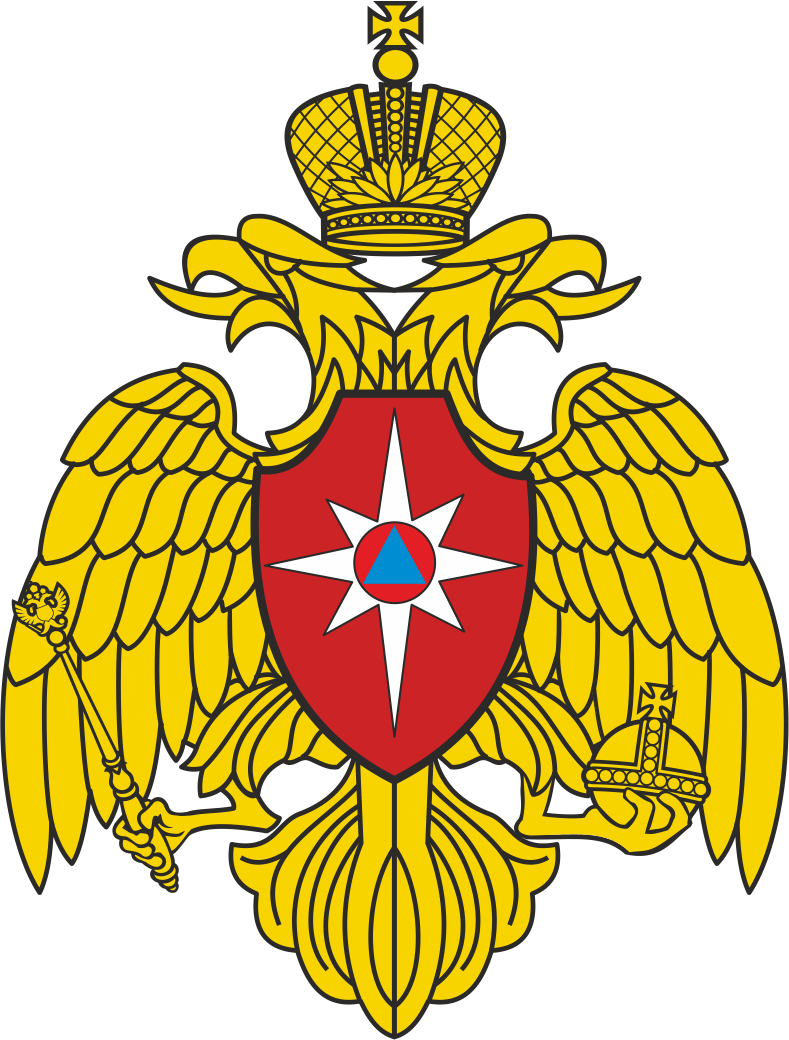 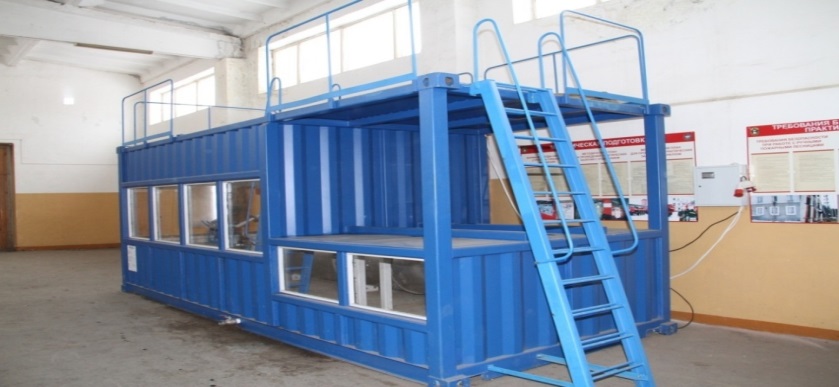 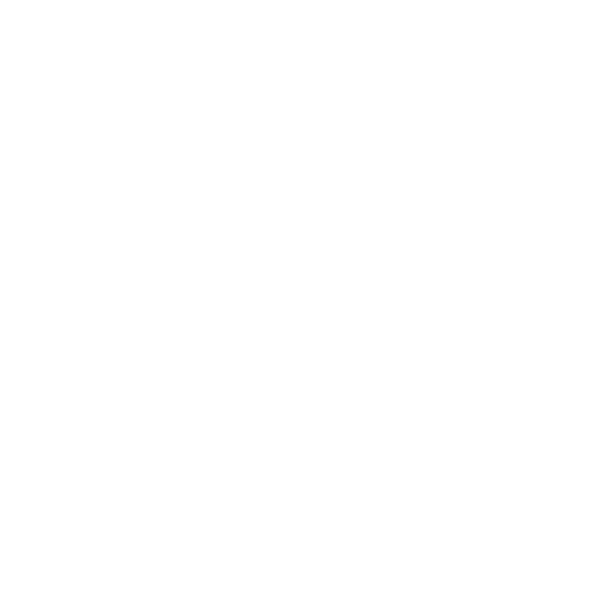 Учебно-спортивный комплекс
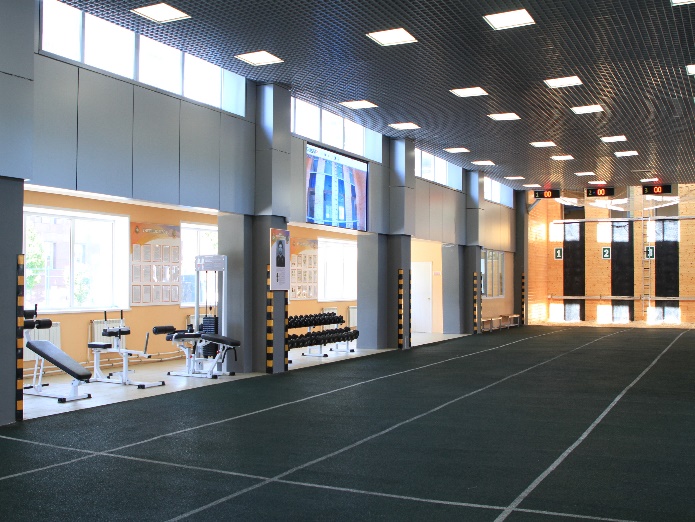 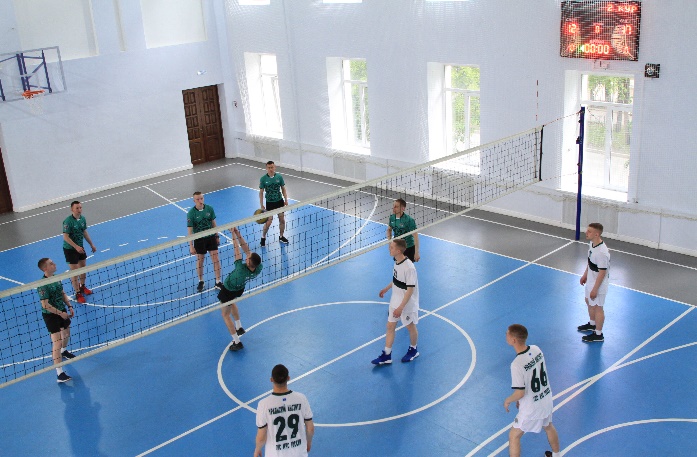 Что будет ждать тебя на обучении?
15
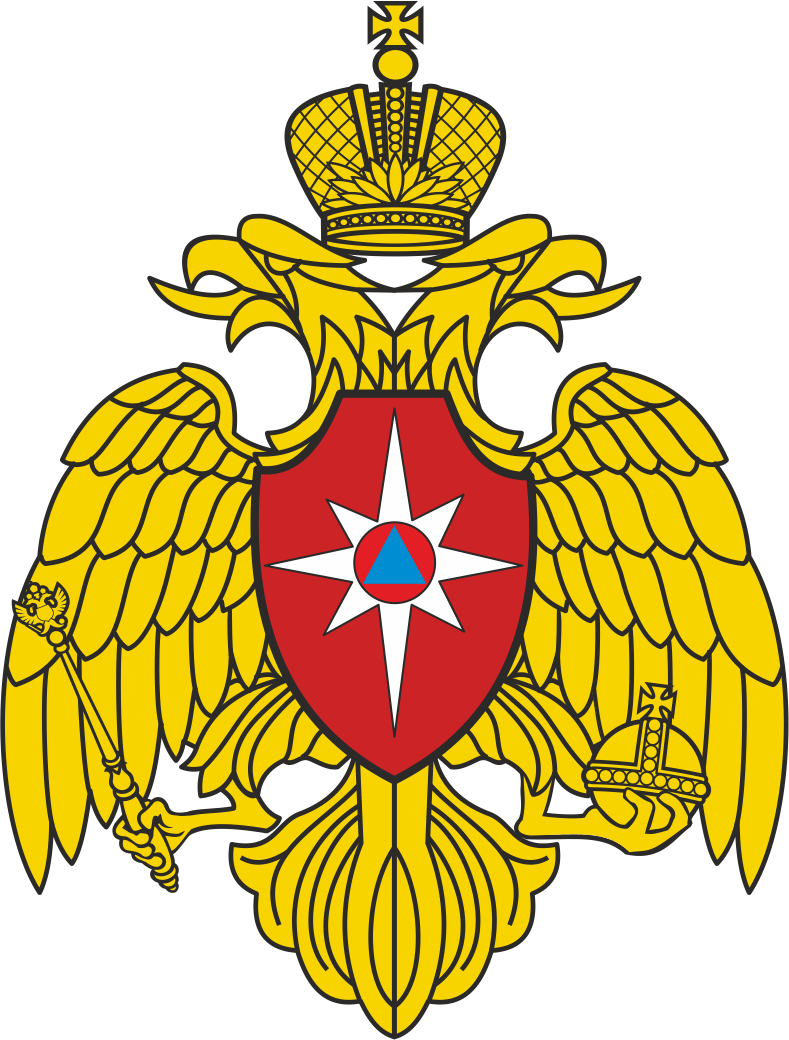 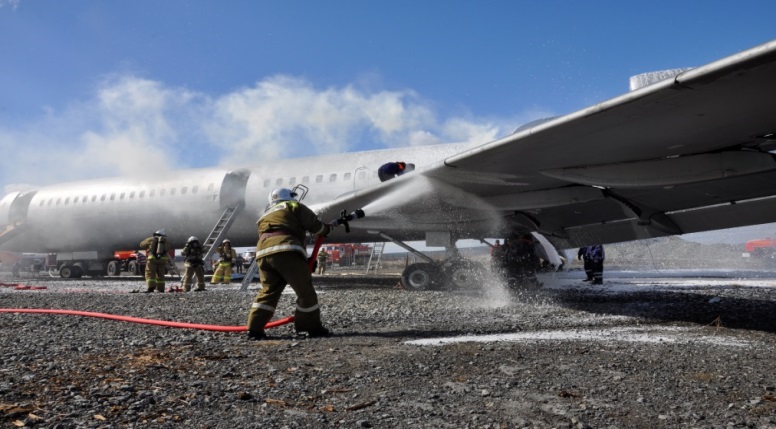 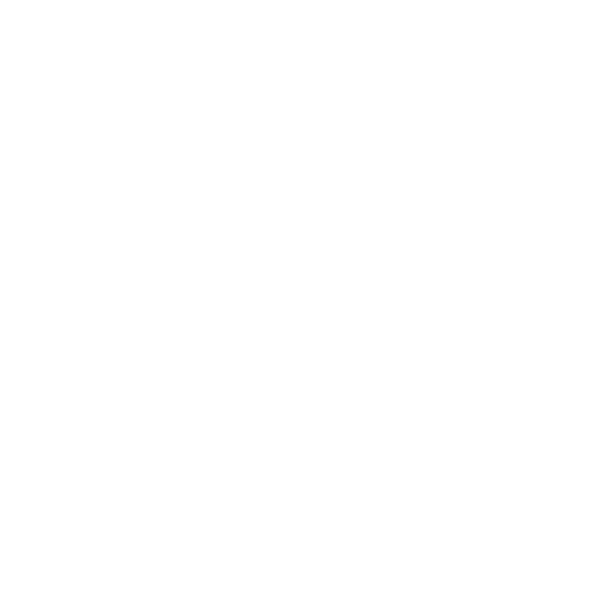 Отработка тактических действий 
при ликвидации ЧС
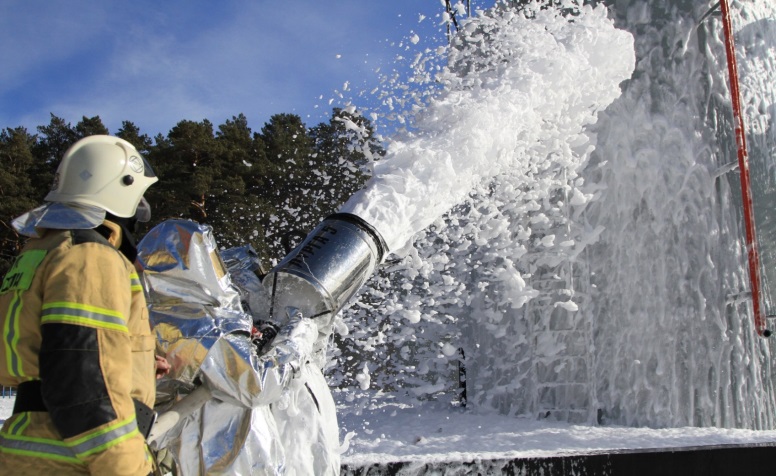 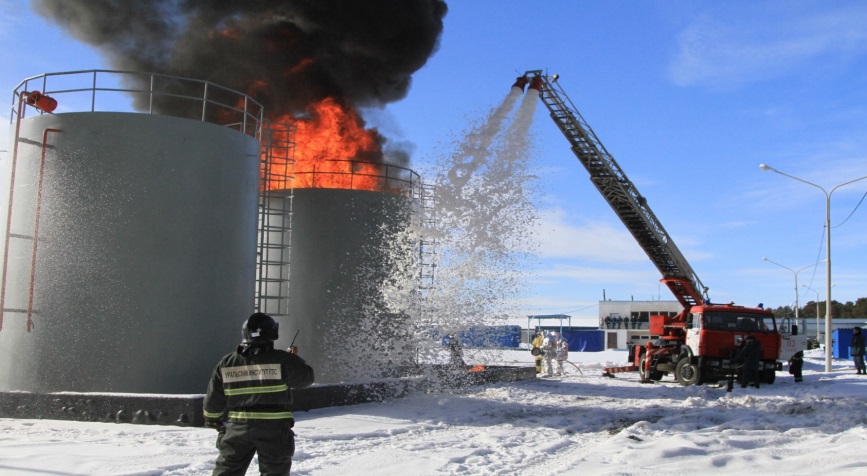 Спортивные соревнования
16
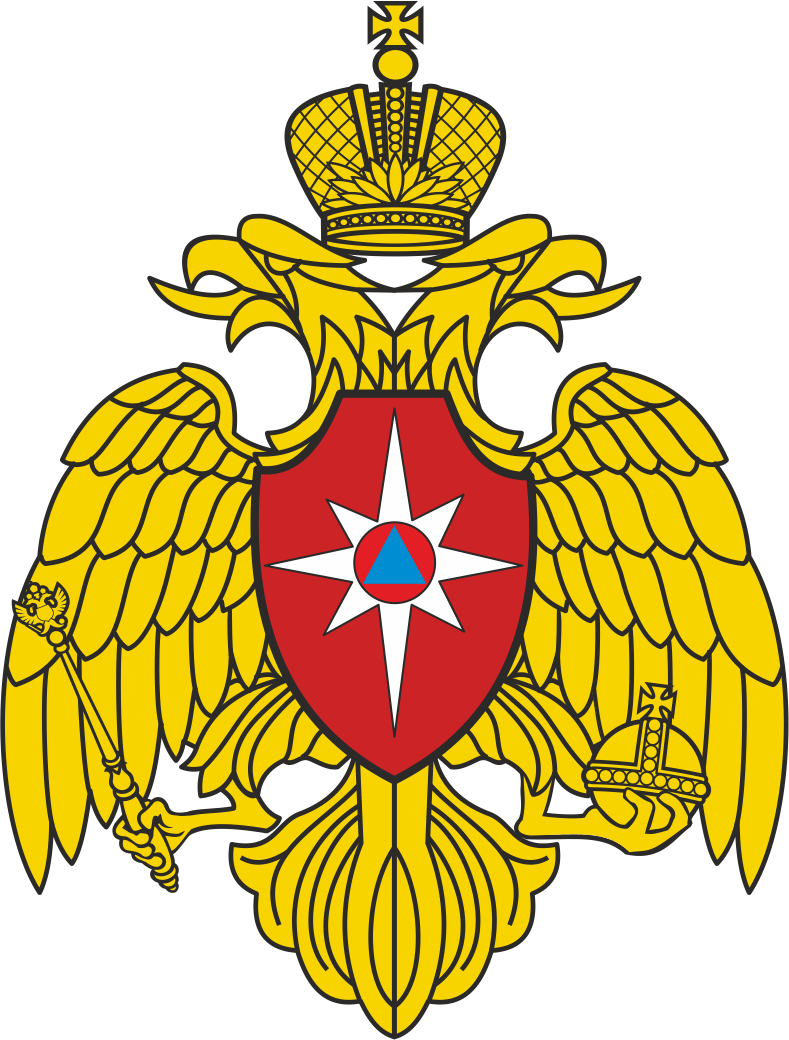 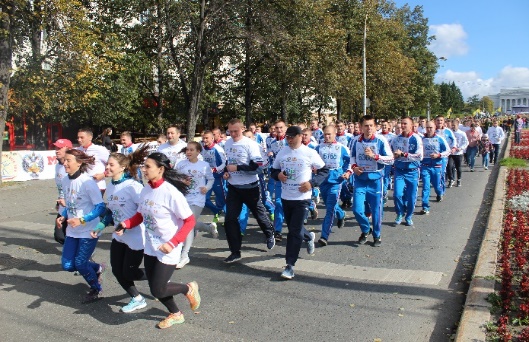 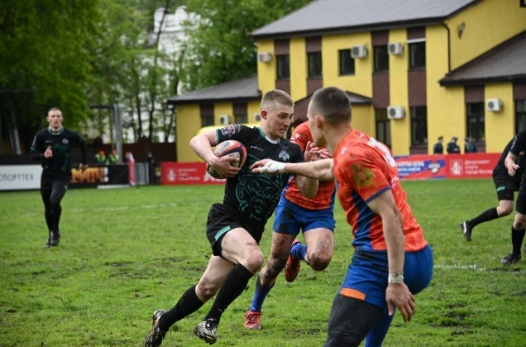 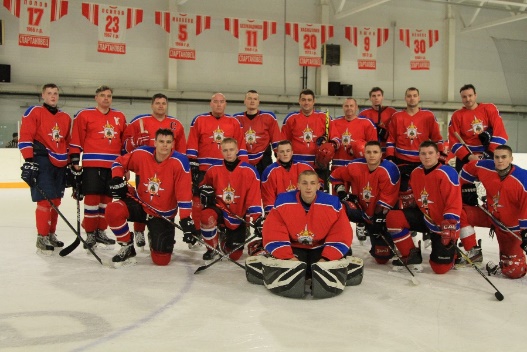 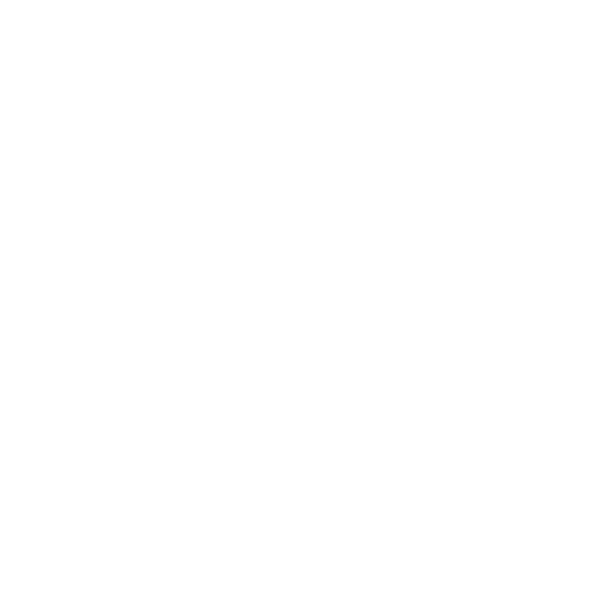 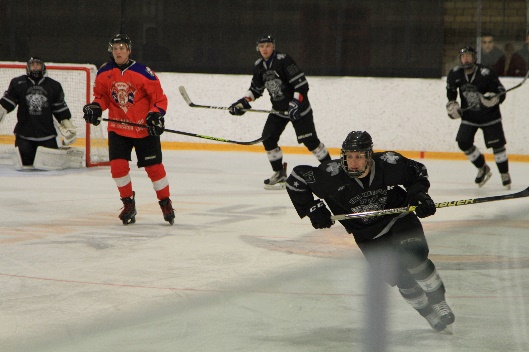 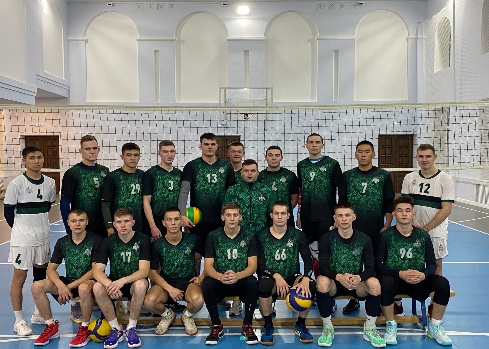 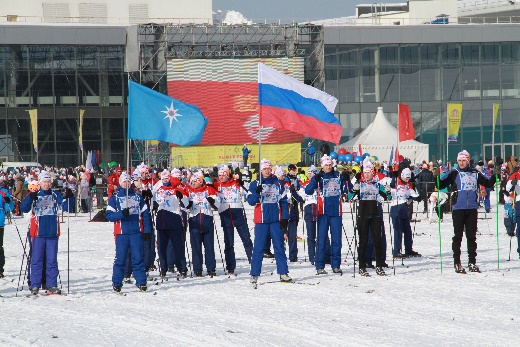 Пожарно-спасательный спорт
17
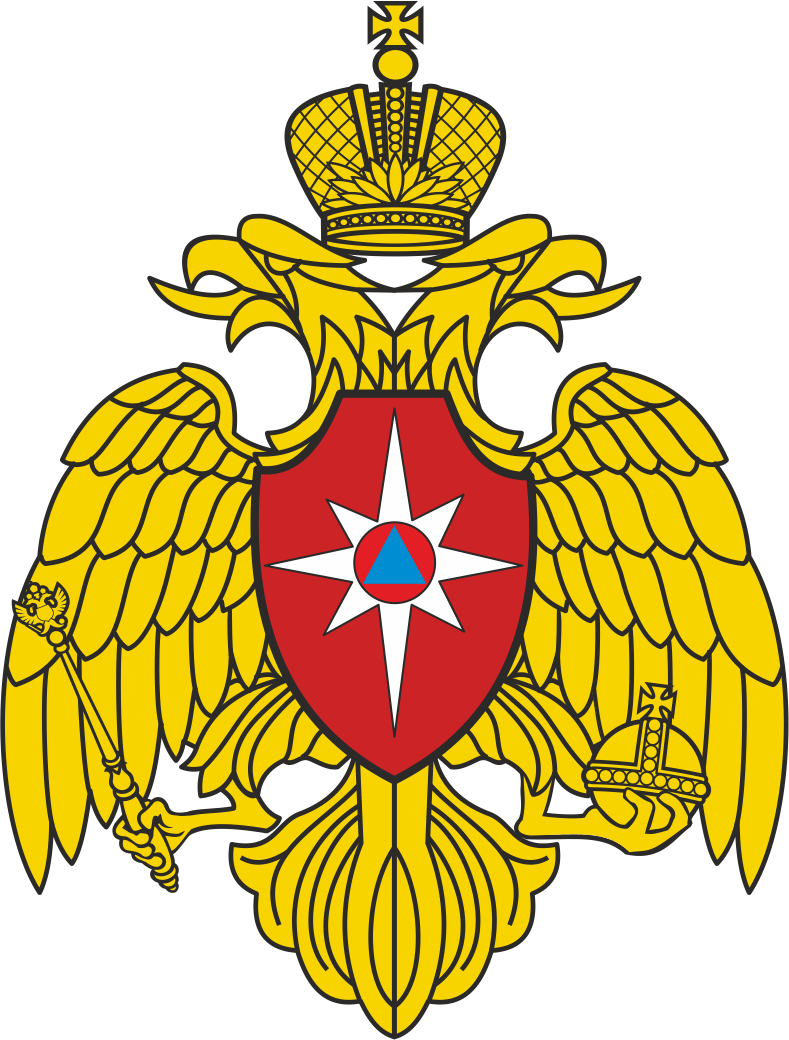 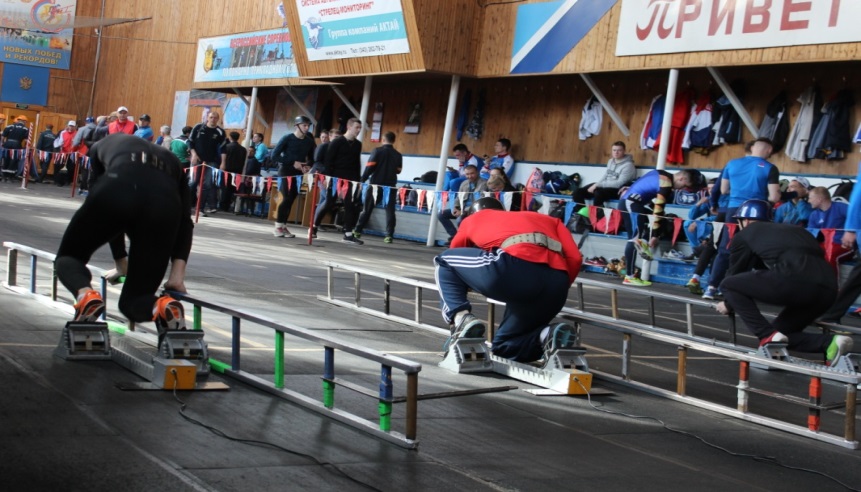 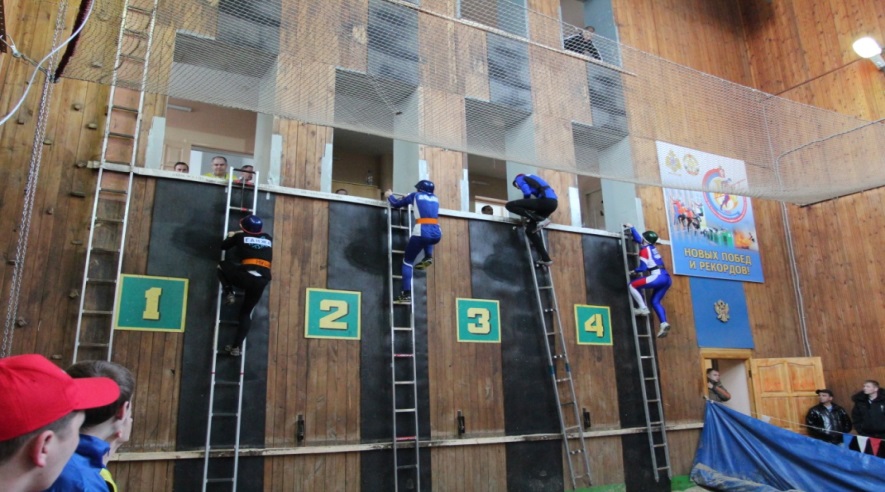 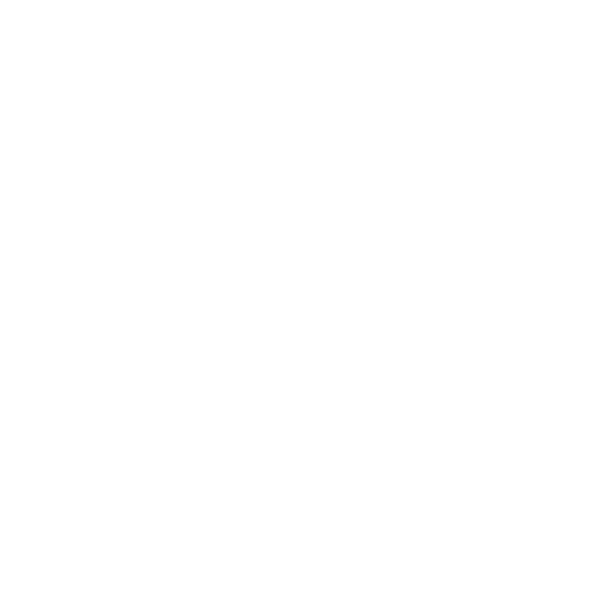 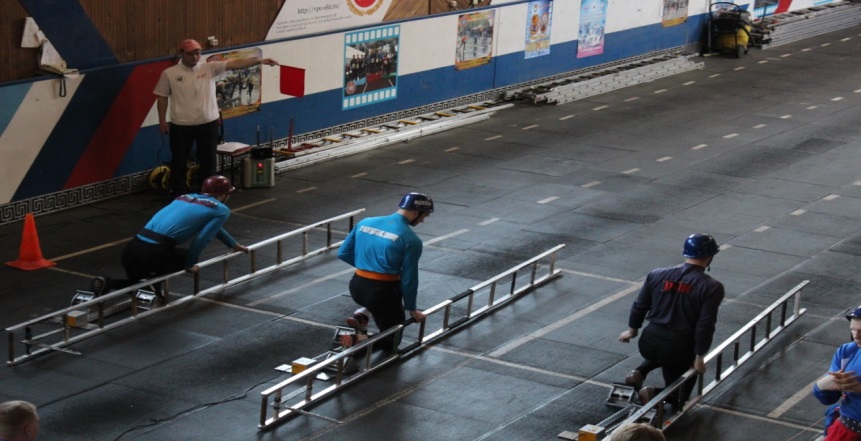 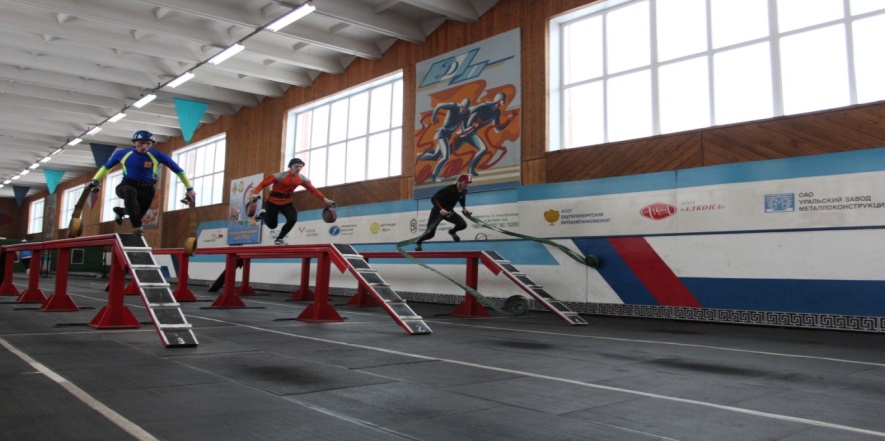 Требования, предъявляемые к кандидатам 
при проверке физической подготовленности (юноши)
18
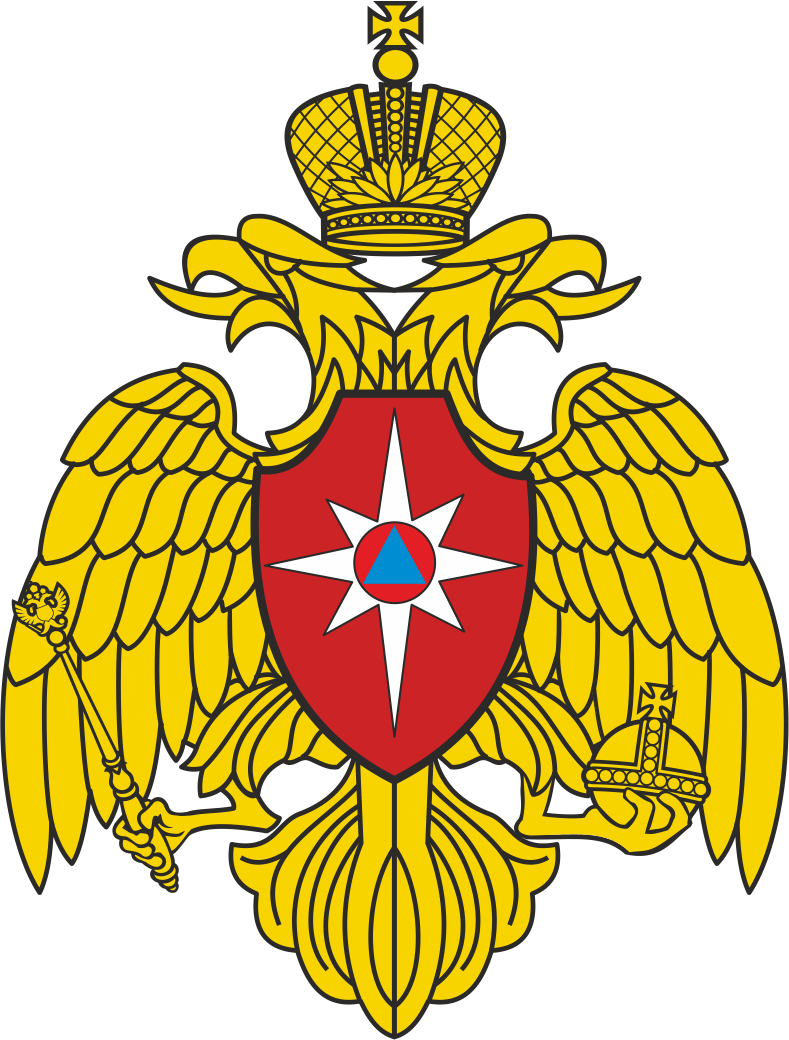 Требования, предъявляемые к кандидатам 
при проверке физической подготовленности (девушки)
19
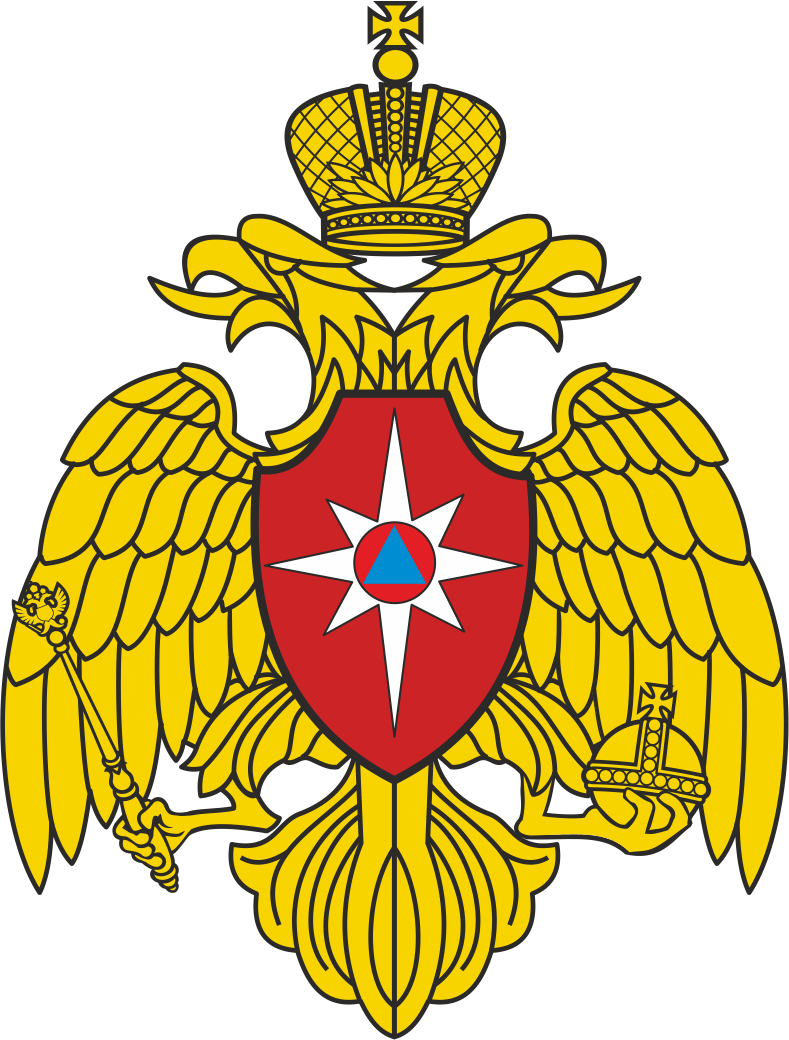 Предварительный профессиональный отбор 
включает себя
20
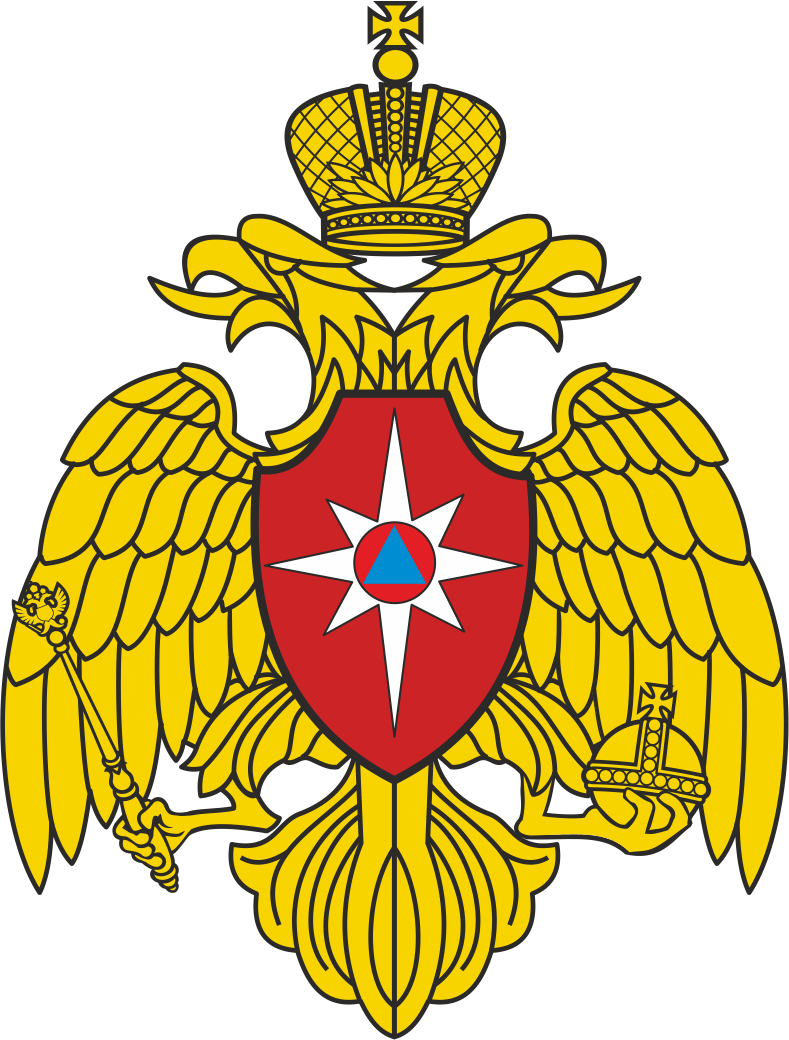 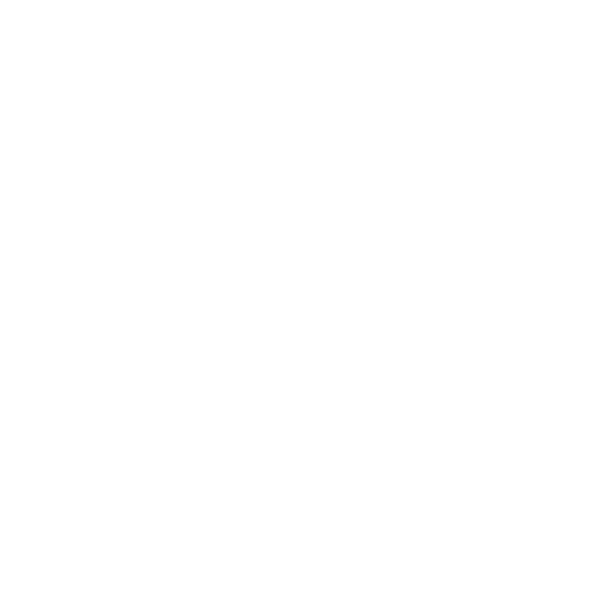 прохождение военно-врачебной комиссии
прохождение психофизиологического отбора
сдача нормативов по физической подготовке
проверка достоверности сведений, представленных гражданином для поступления на службу в федеральную противопожарную службу
Что нужно для поступления?
21
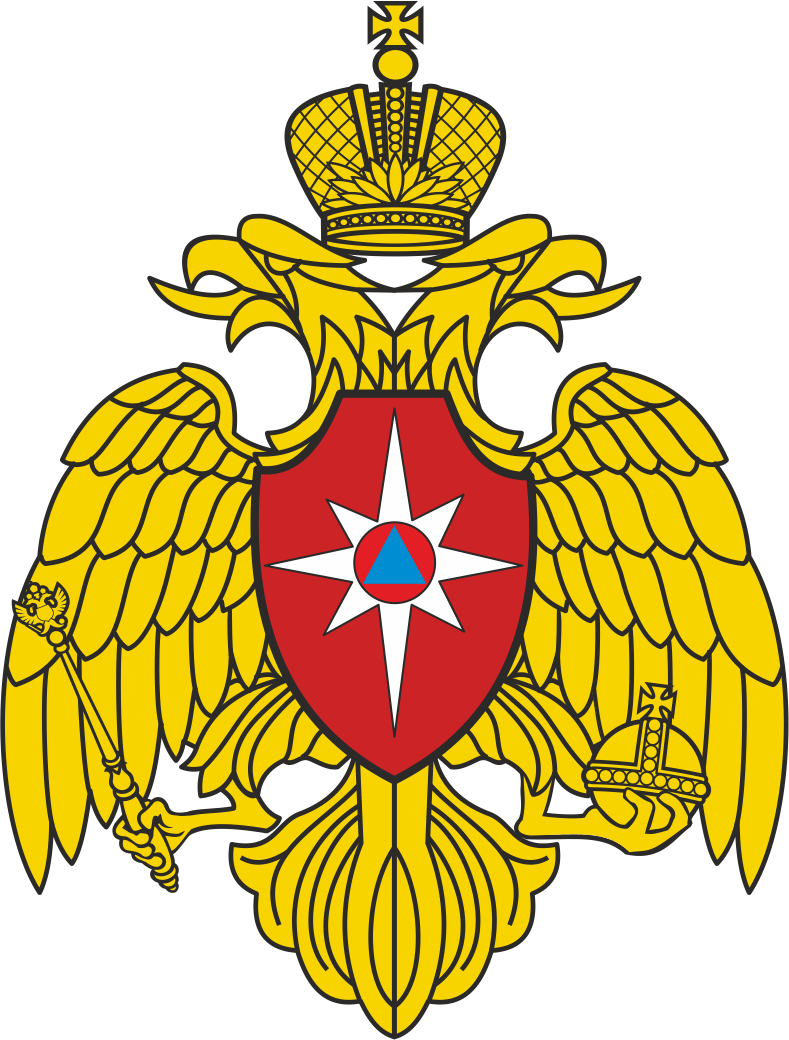 ДОКУМЕНТЫ ДЛЯ СОБЕСЕДОВАНИЯ:

Паспорт, ИНН, СНИЛС, свидетельство о рождении

приписное удостоверение или военный билет

выписка оценок за первое полугодие (для школьников), либо копия аттестата, дипломадля окончивших учебные заведения) 

характеристика из учебного заведения 

документы, подтверждающие льготы, установленные законодательством  Российской Федерации (если такие имеются)

дополнительные документы (дипломы о спортивных или других достижениях, ходатайства руководителей различных организаций и т.д., имеющих отношение к кандидату).
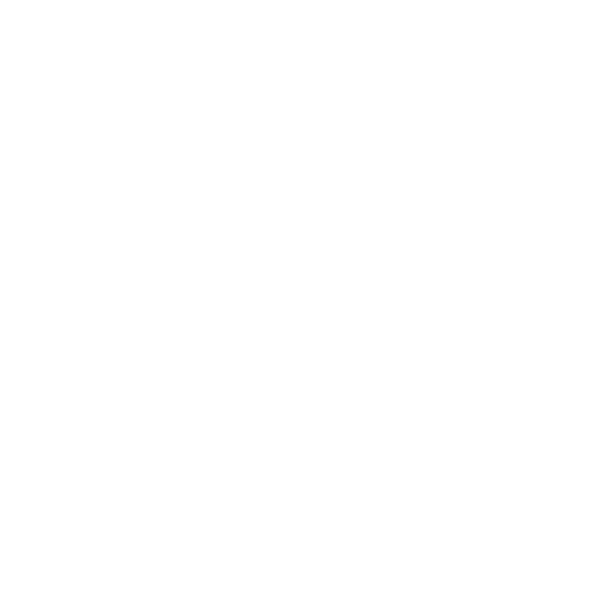 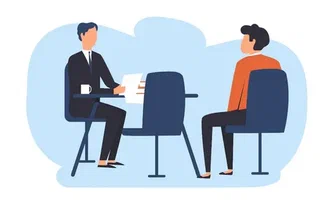 Уже сейчас запишись на собеседование!
22
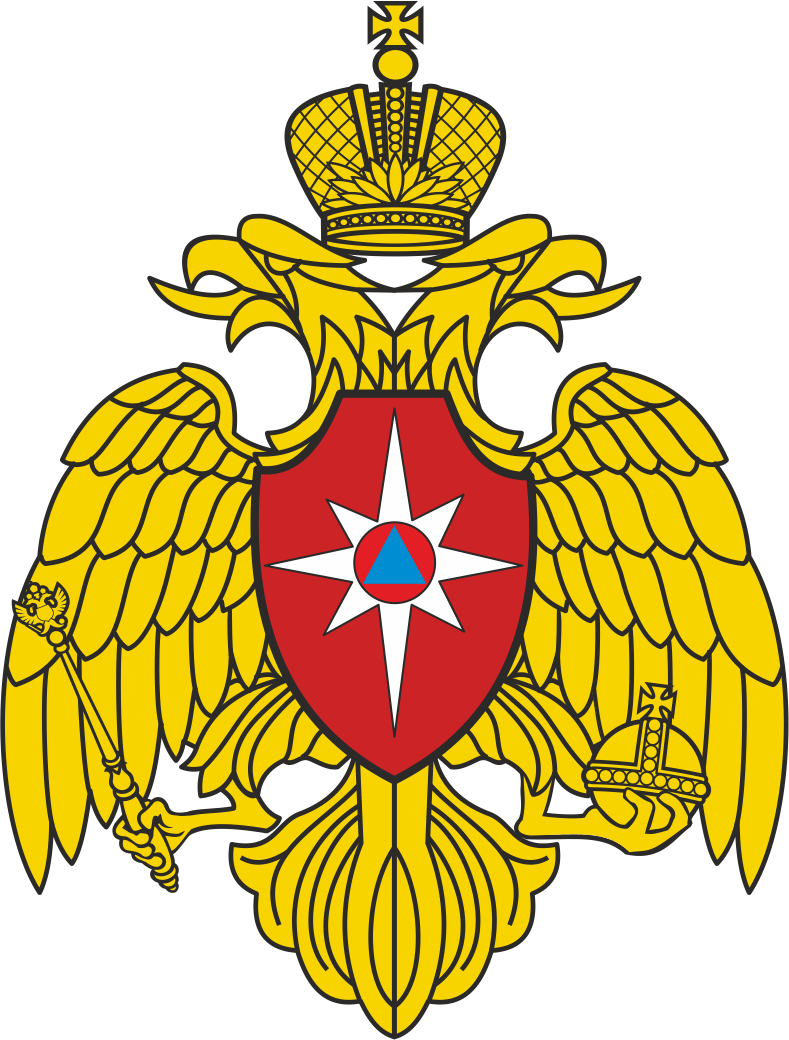 Контакты
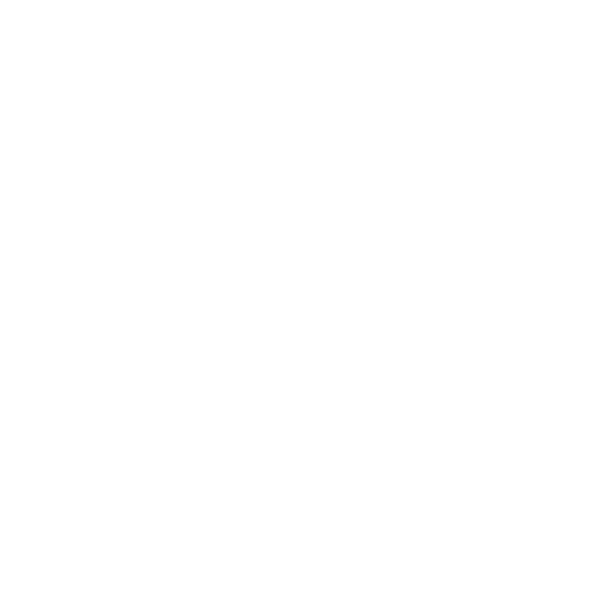 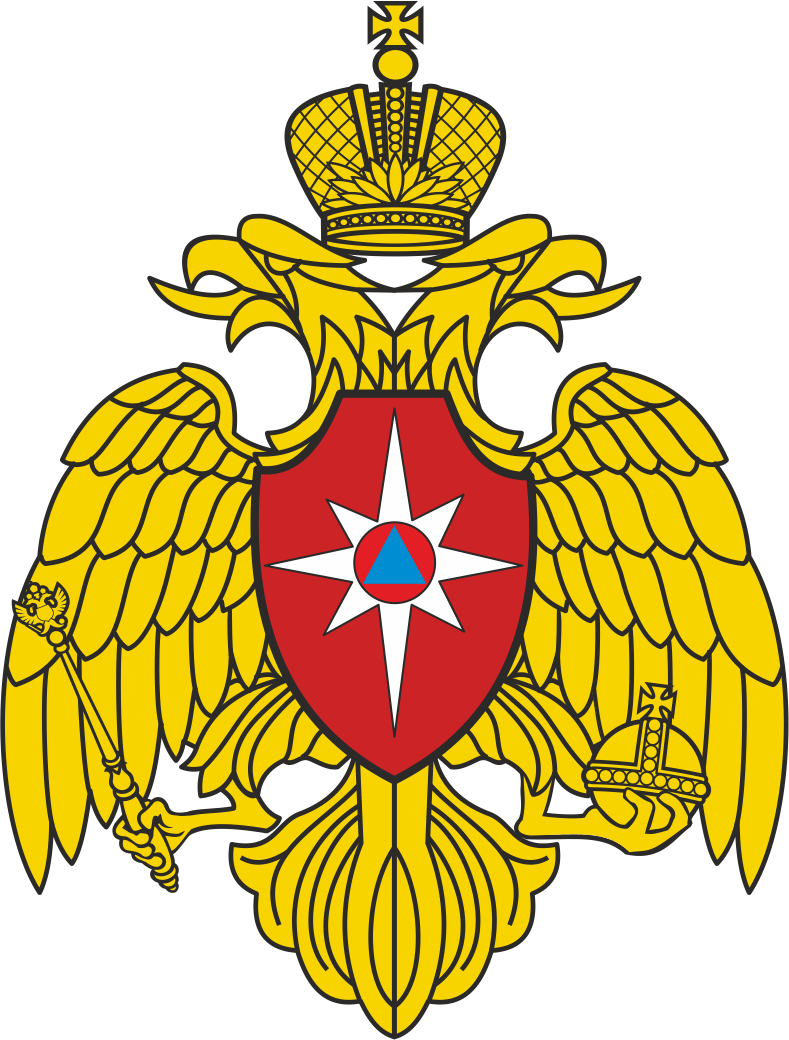 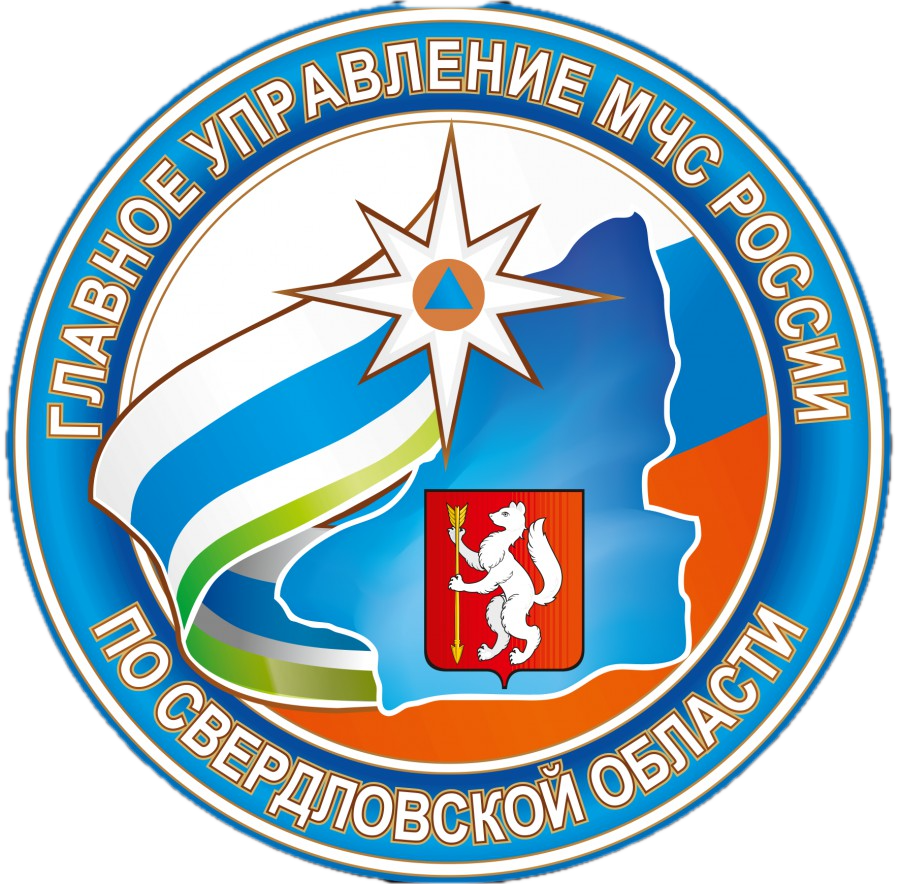 Поступай в ВУЗ МЧС России!
Мы ждем именно тебя!
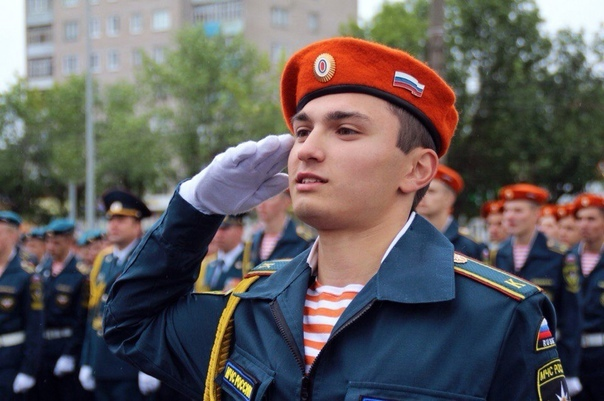 Главное управление 
МЧС России по Свердловской области
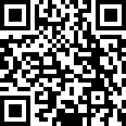 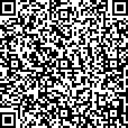 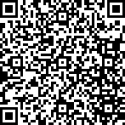 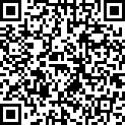 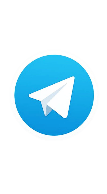 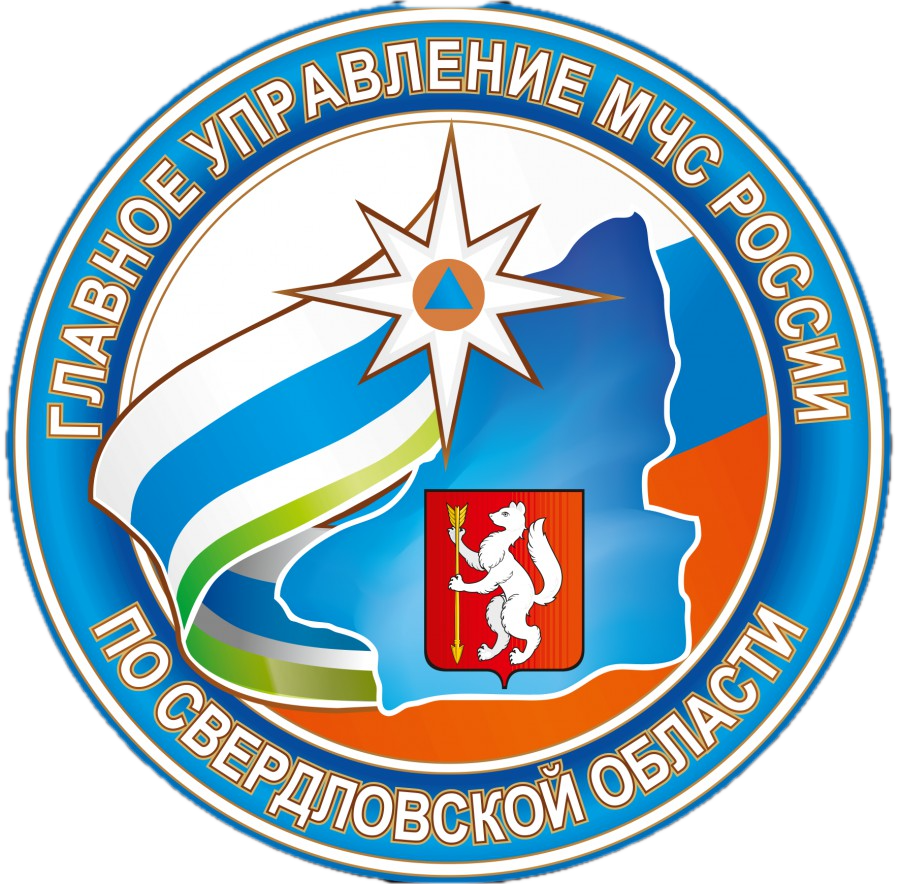 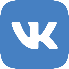 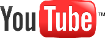